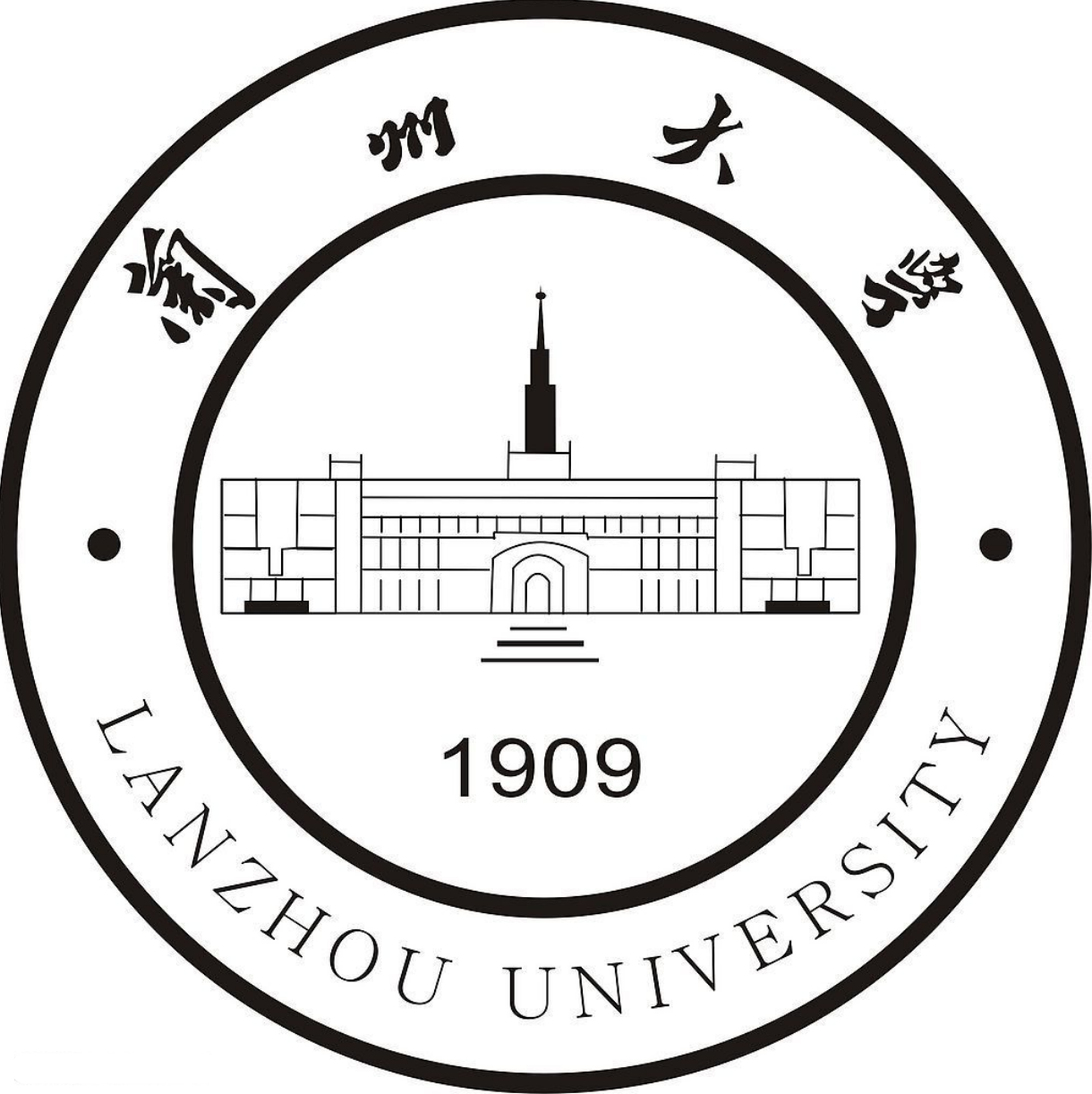 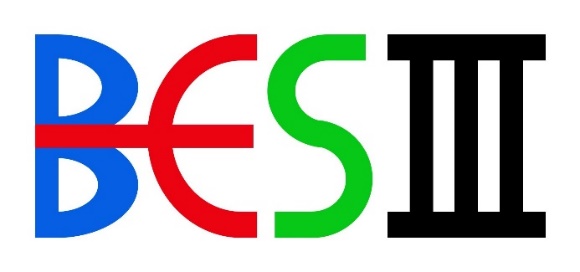 Pei-Rong Li (李培荣）

On behalf of the BESIII Collaboration

LanZhou University

2018.11.10 @ WuHan
Outline
2018/11/10
2
Renaissance on the charmed heavy baryon
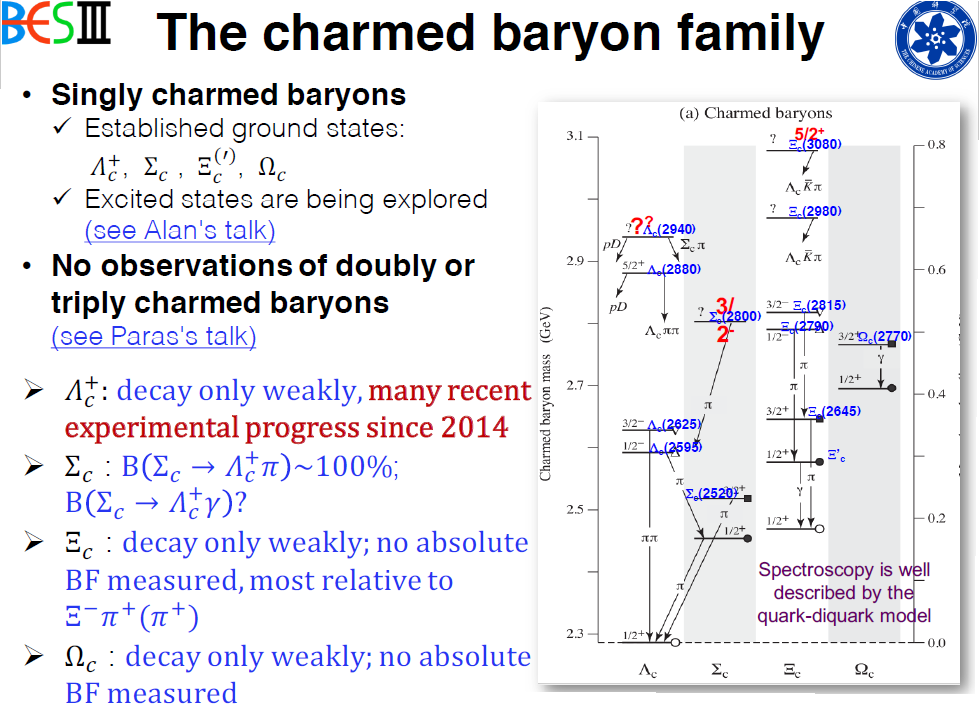 3
2018/11/10
The charmed baryon family
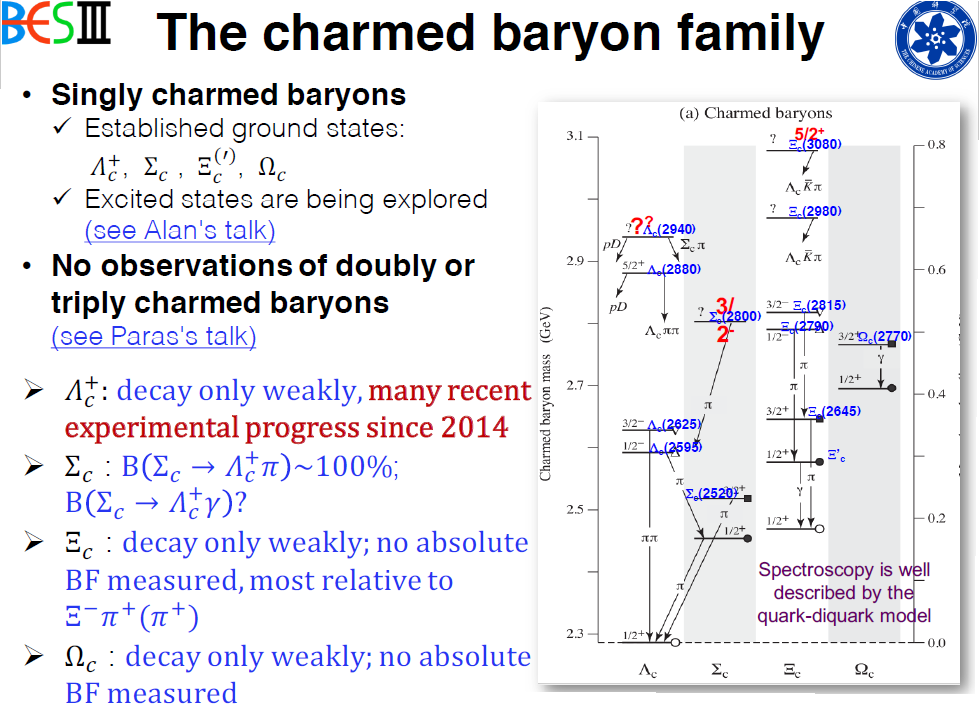 2018/11/10
4
u
d
s
u    d
Charmed baryon   (Lc[udc])
      
mu, md << mc 
 diquark + quark
   (qq)           (Q)
Strange baryons  (L[uds])

mu, md ≈ ms  (qqq)  uniform
c
c
5
2018/11/10
Contrary to charmed meson, W-exchange contribution is important.(No color suppress and helicity suppress)












Phenomenology aim at explain data and predict important observables.
Calculate what they can(HQET, factorization)+parametrize what they cannot+ some non-perturbations extracted from data=> explain and predict.
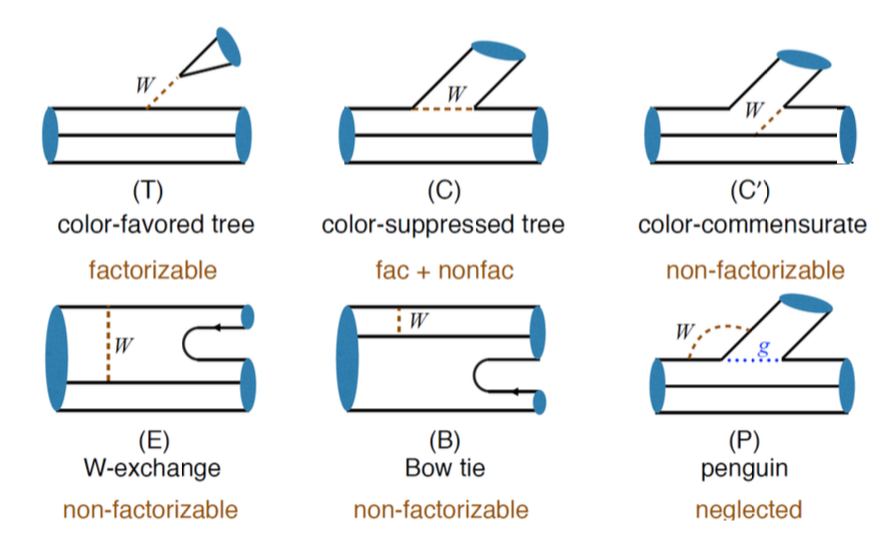 2018/11/10
6
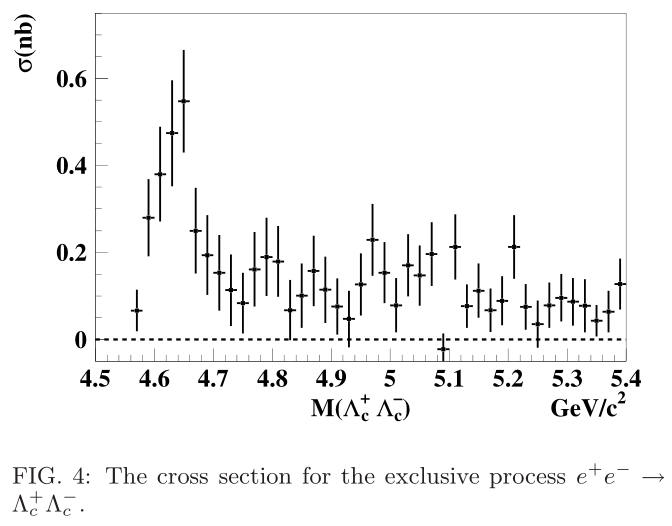 PRL101 (2008) 172001
BELLE
2018/11/10
7
Production near threshold and tag technique
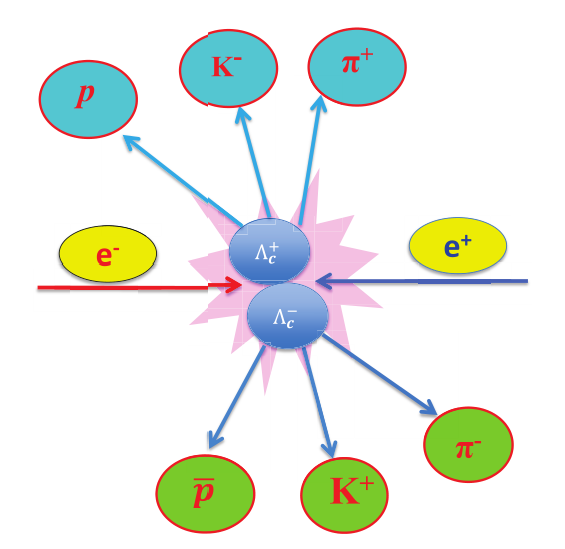 2018/11/10
8
Several popular variables
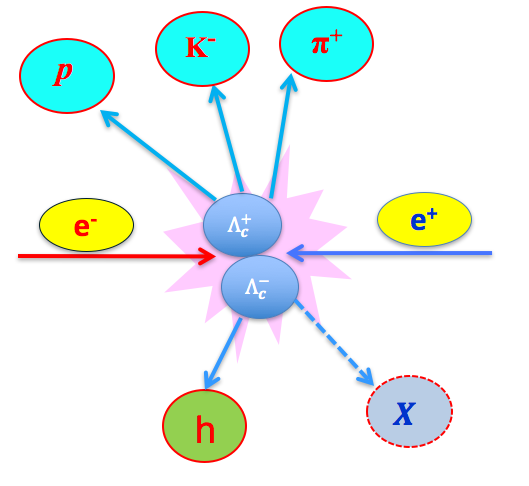 2018/11/10
9
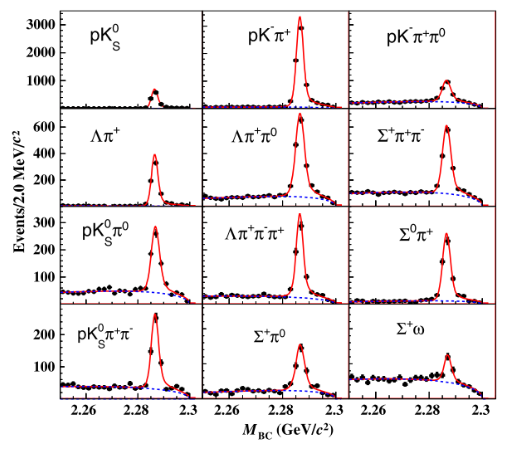 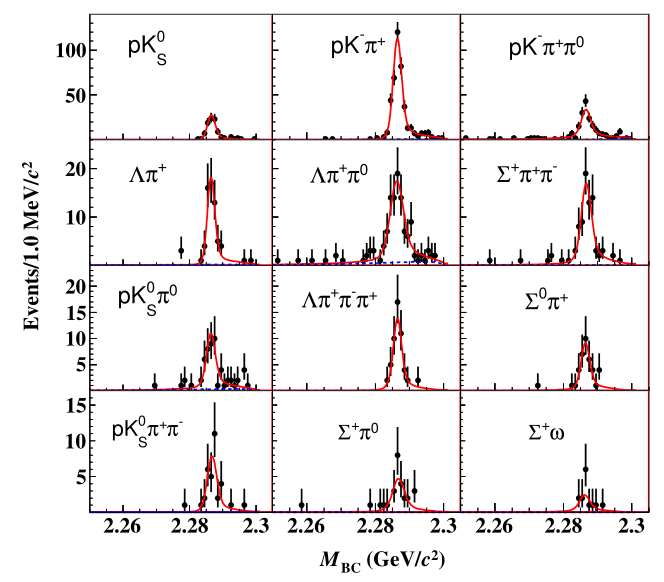 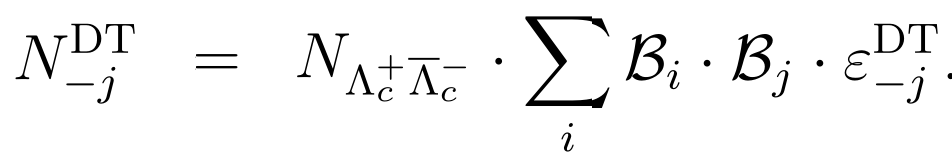 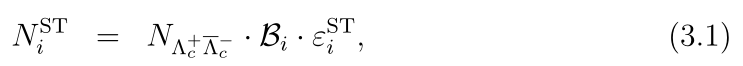 2018/11/10
10
PRL 116, 052001 (2016)
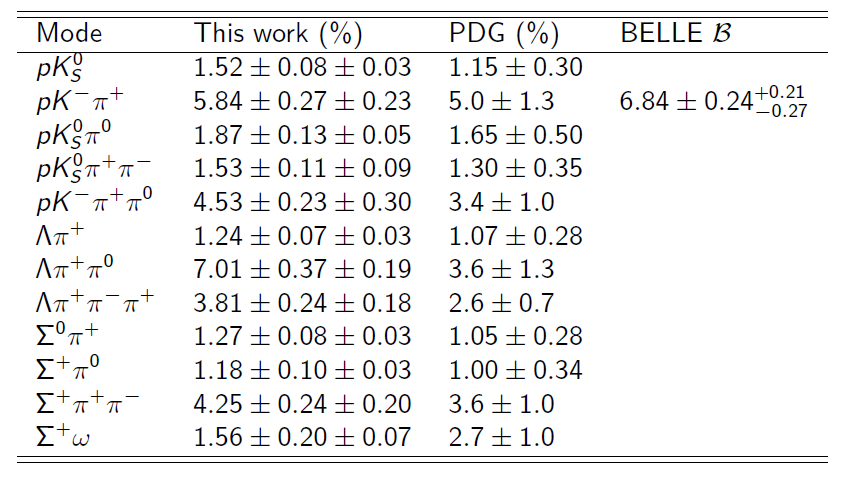 567pb-1 @ 4.6 GeV
2018/11/10
11
HFLAV Fit to world BF data
A fitter to constrain the 12 hadronic BFs and 1 SL BF, based on all the existing experimental data
Correlated systematics are fully taken into account
Eur. Phys. J. C77, 895 (2017)
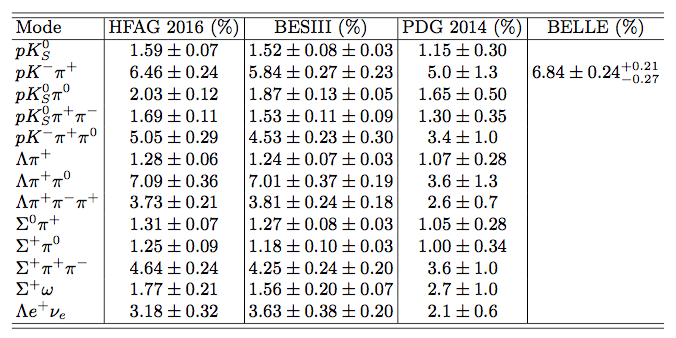 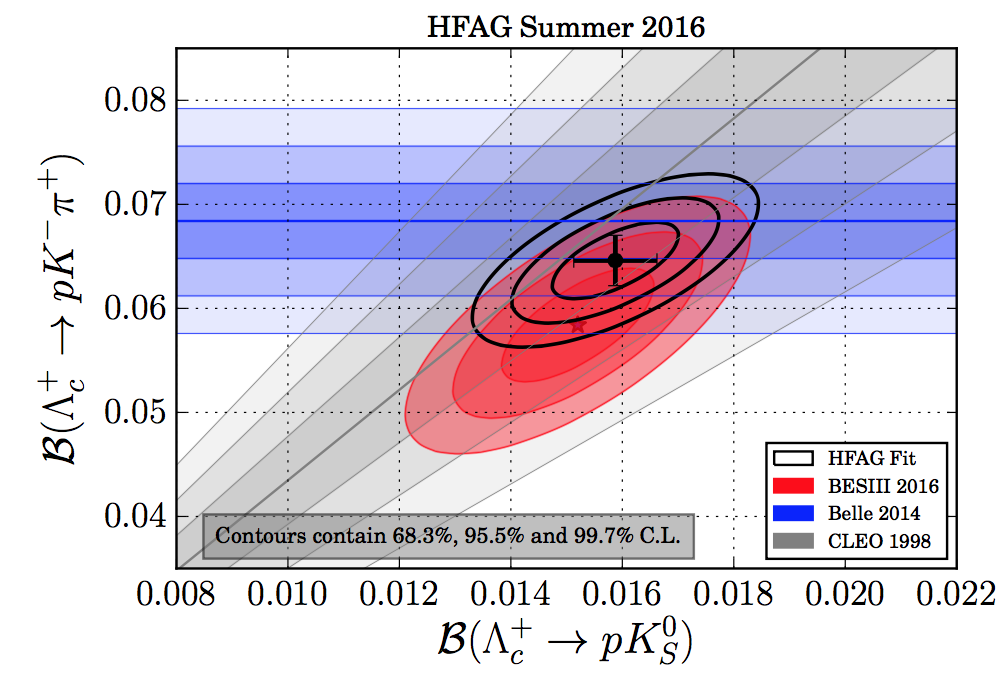 2018/11/10
12
Experimental precision reaches of the charmed hadrons
The precisions of Λc decay rates is reaching to the level of charmed mesons!

More data input will further constrain the HFLAV fit.

However, search for more unknown modes are important
2018/11/10
13
Important Input for b physics
stringent Fragmentation Function of b/c quark to baryon
[Eur. Phys. J. C12, 225 (2000); Eur. Phys. J. C 16, 597 (2000); Phys. Rev. D 85, 032008 (2012), Phys. Rev.D 66, 091101 (2002).]
Fragmentation Function (FF) is an important probe in experiment to test and calibrate QCD theory.
PhysRevD.85.032008
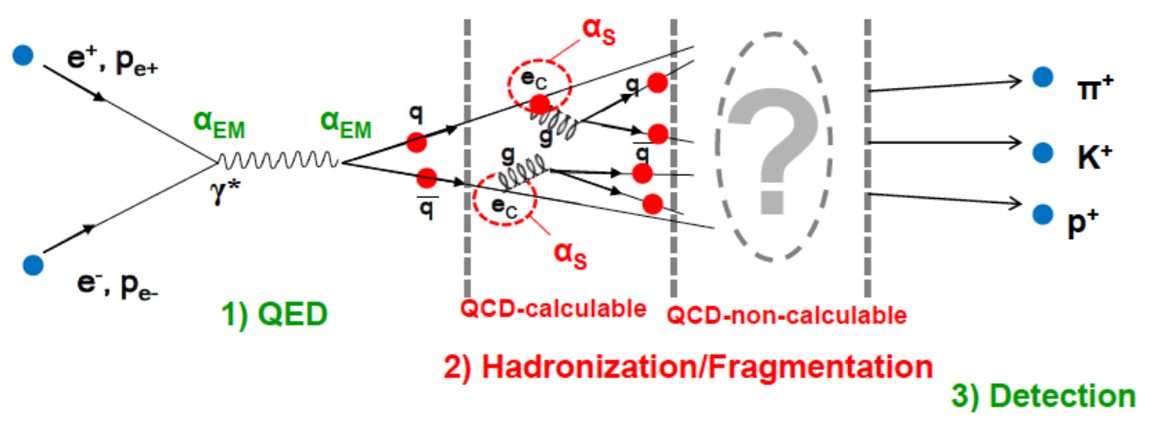 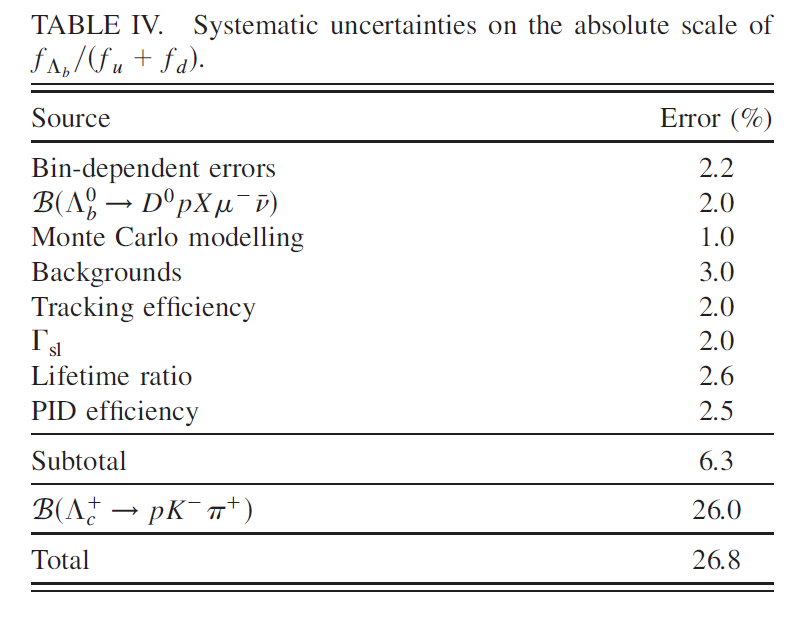 2018/11/10
14
CKM matrix element Vub
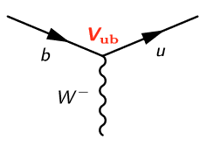 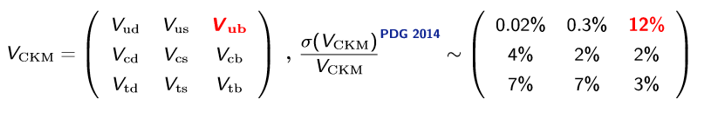 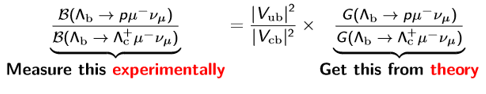 Nature Physics 11 (2015) 743
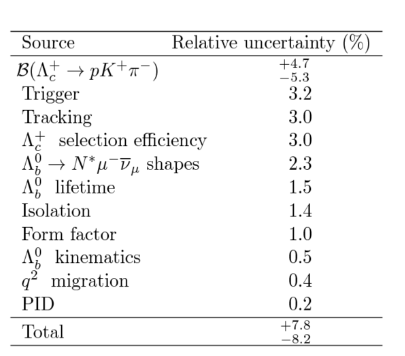 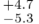 15
2018/11/10
PRL117,232002(2016)
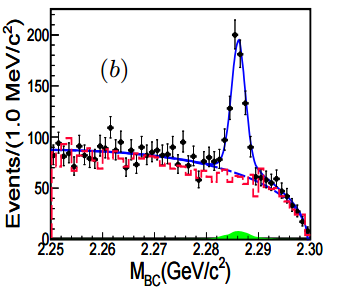 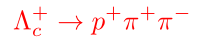 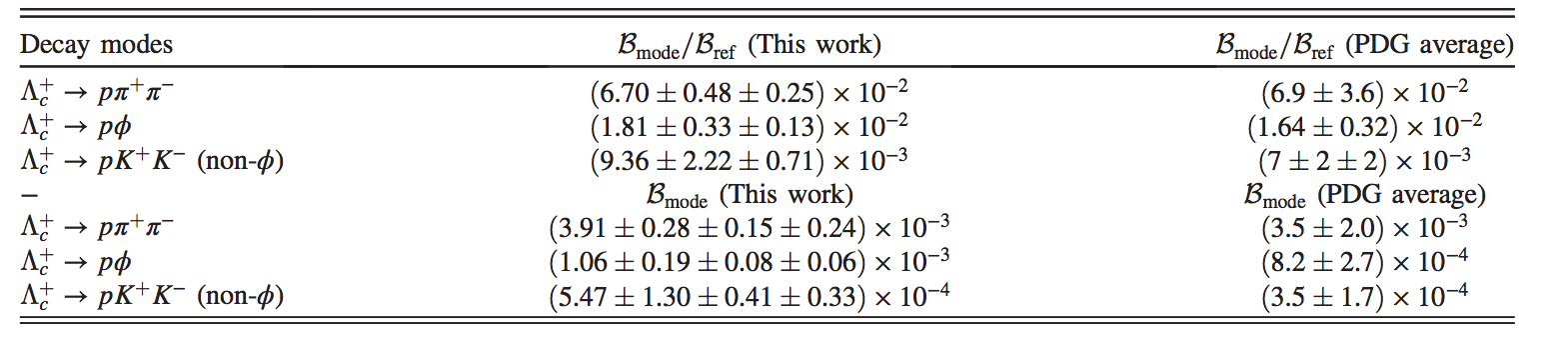 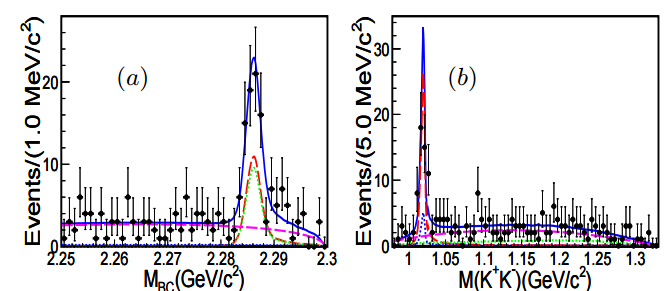 16
2018/11/10
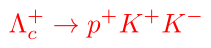 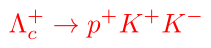 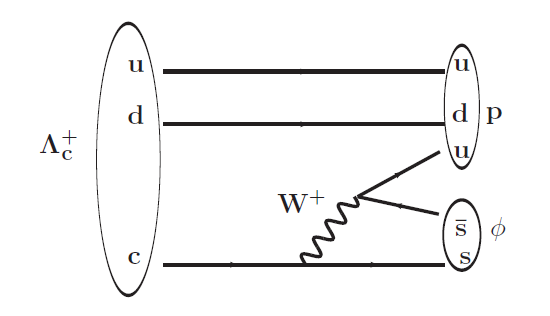 Charmed meson decays
a1 =c1() +c2() (1/Nc +1()),
a2= c2() +c1() (1/Nc +2()),
If 1 = 2 = 0,         naïve factorization
If 1 = 2 ≈  -1/Nc,  large-Nc factorization
arXiv:1801.08625
2018/11/10
17
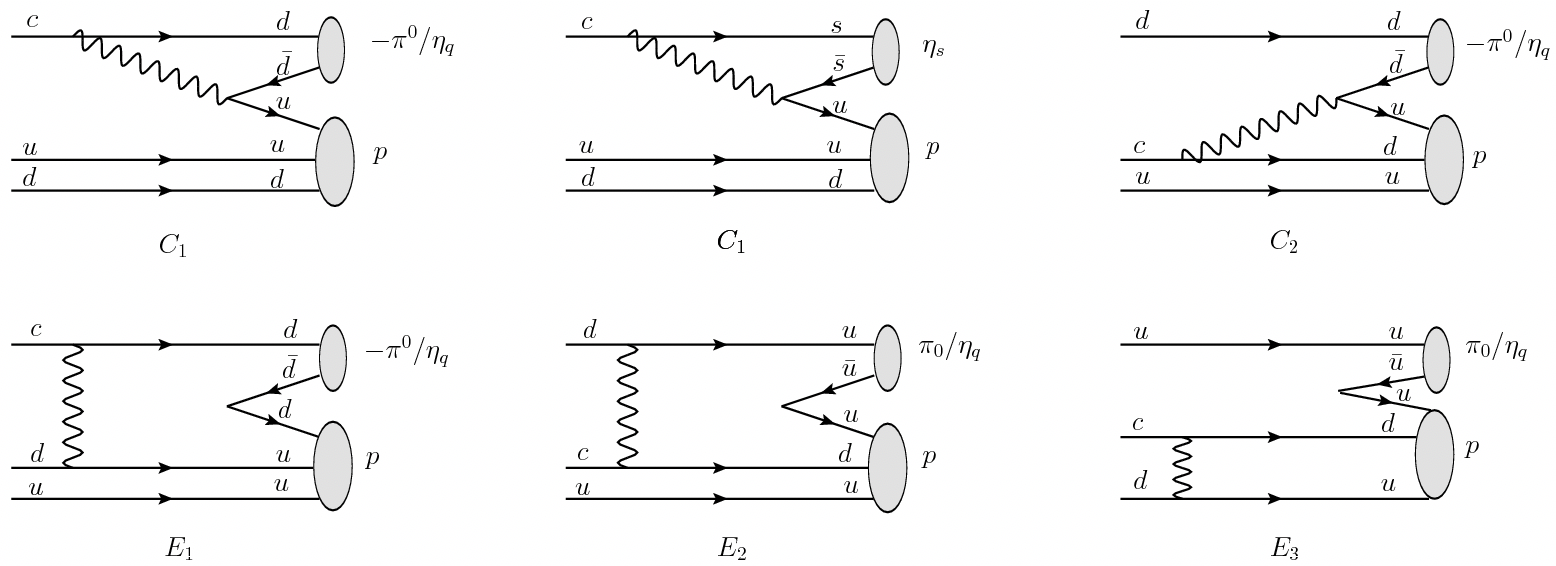 18
2018/11/10
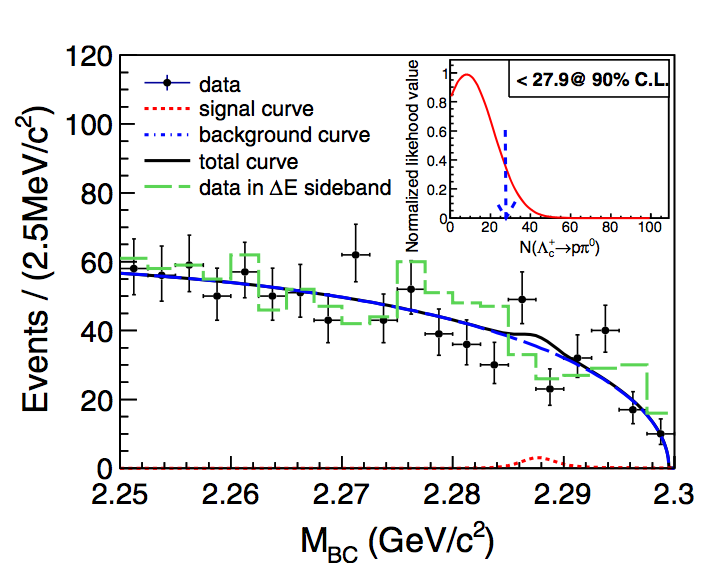 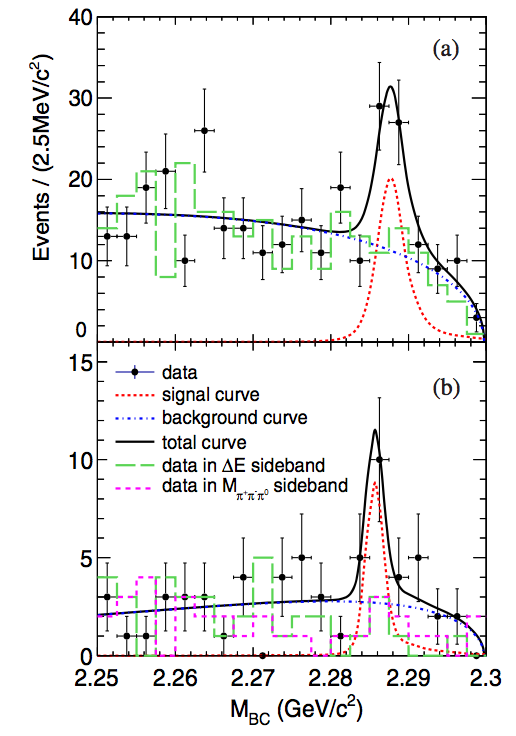 PRD,111102(R) (2017)
ST method
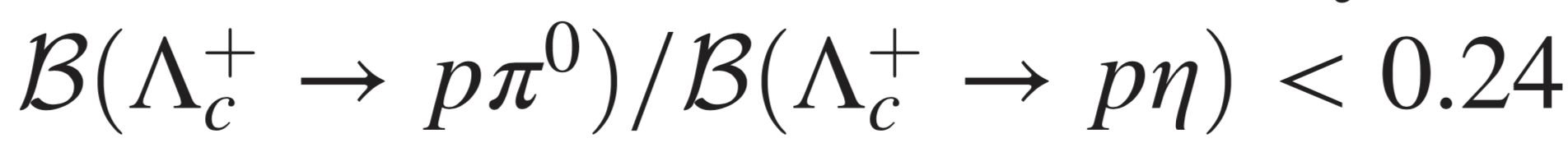 arXiv:1801.08625
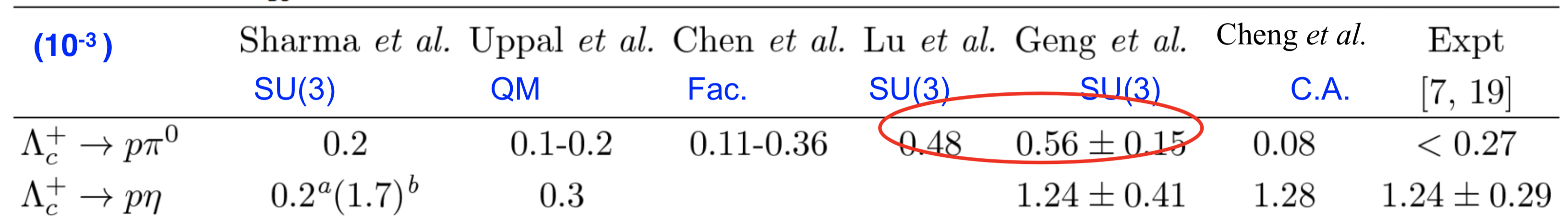 19
2018/11/10
PRL,118,112001(2017)
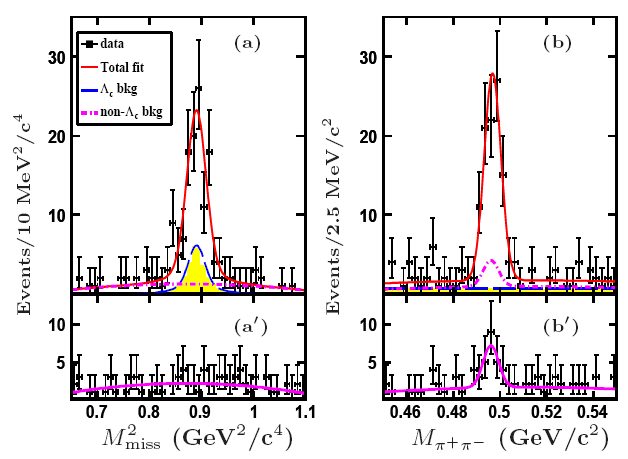 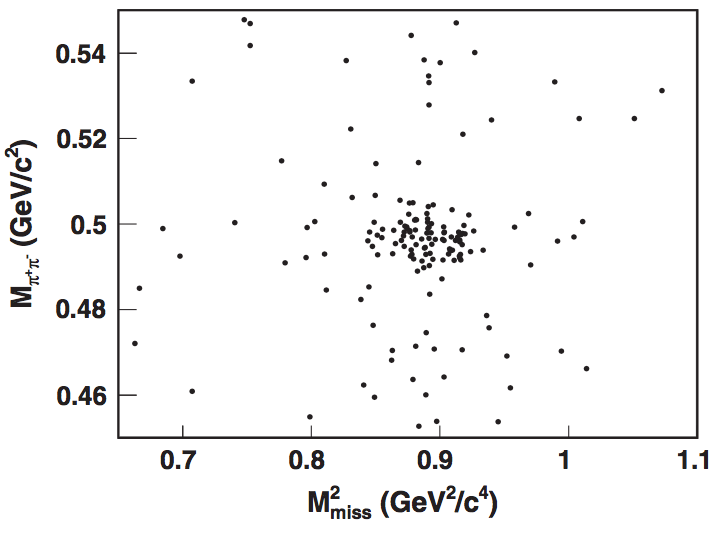 20
2018/11/10
PLB 772, 388 (2017)
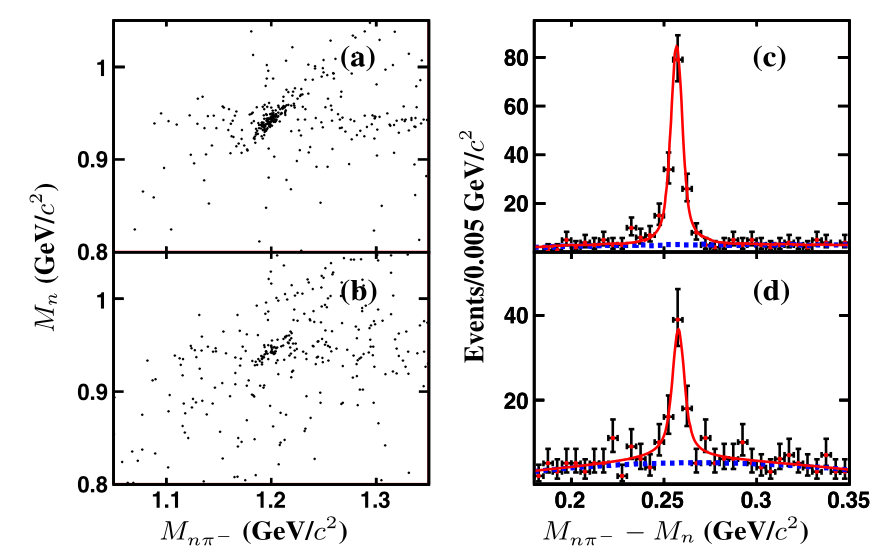 161±15
88±14
Constrained variables:
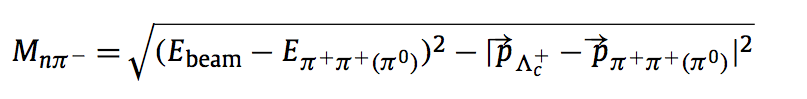 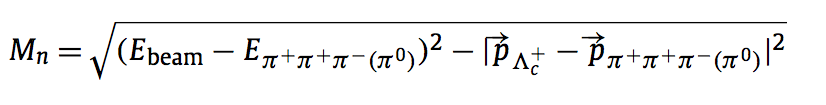 21
2018/11/10
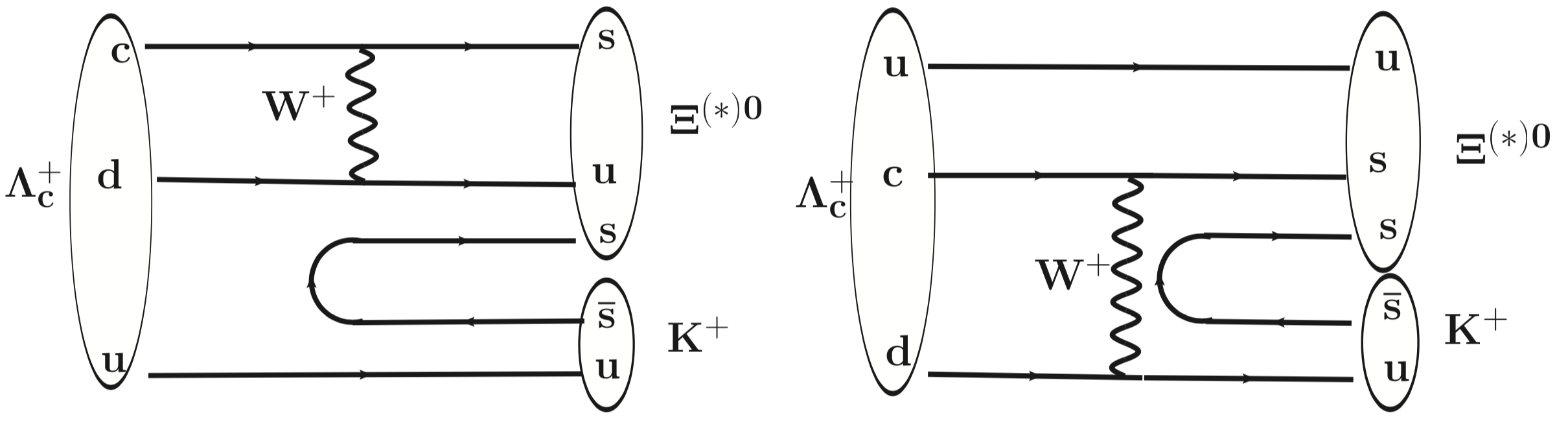 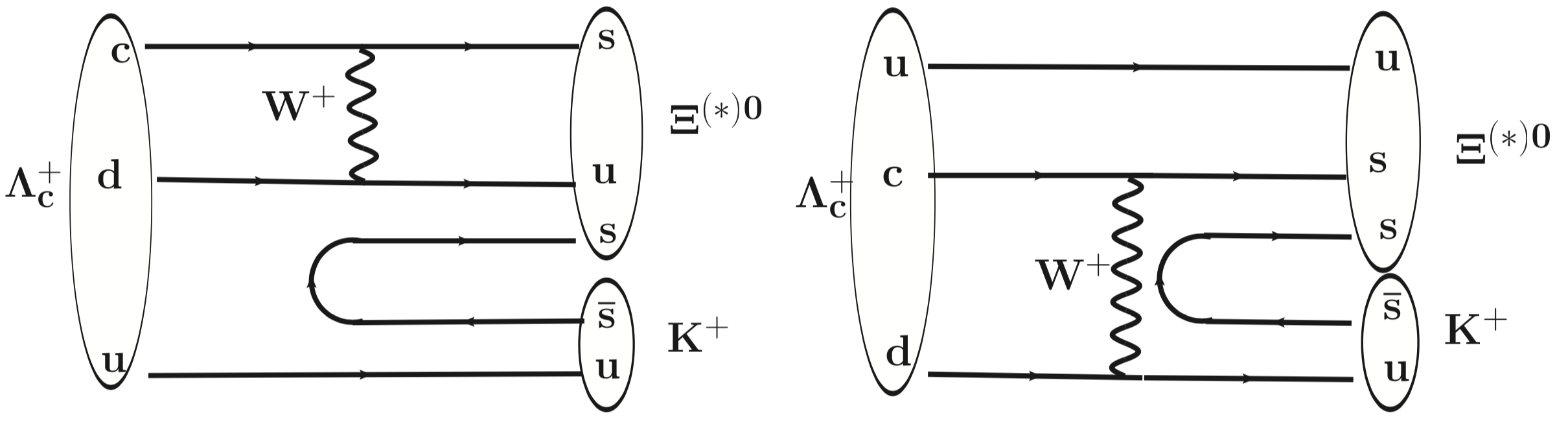 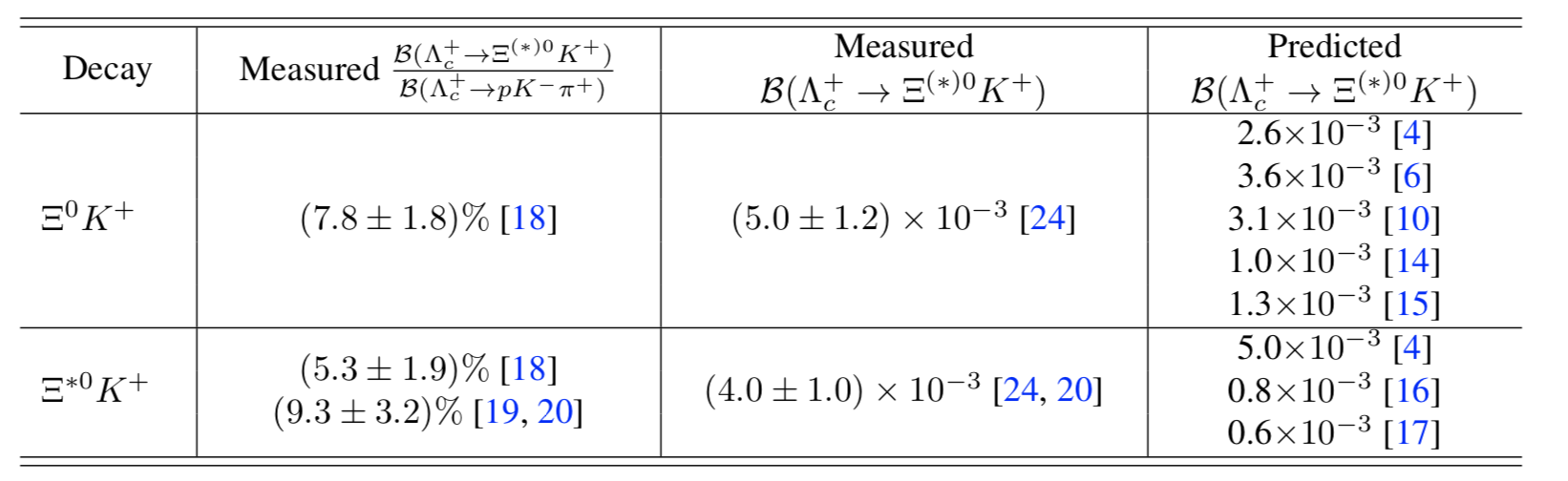 CLEO
CLEO
2018/11/10
22
ARGUS
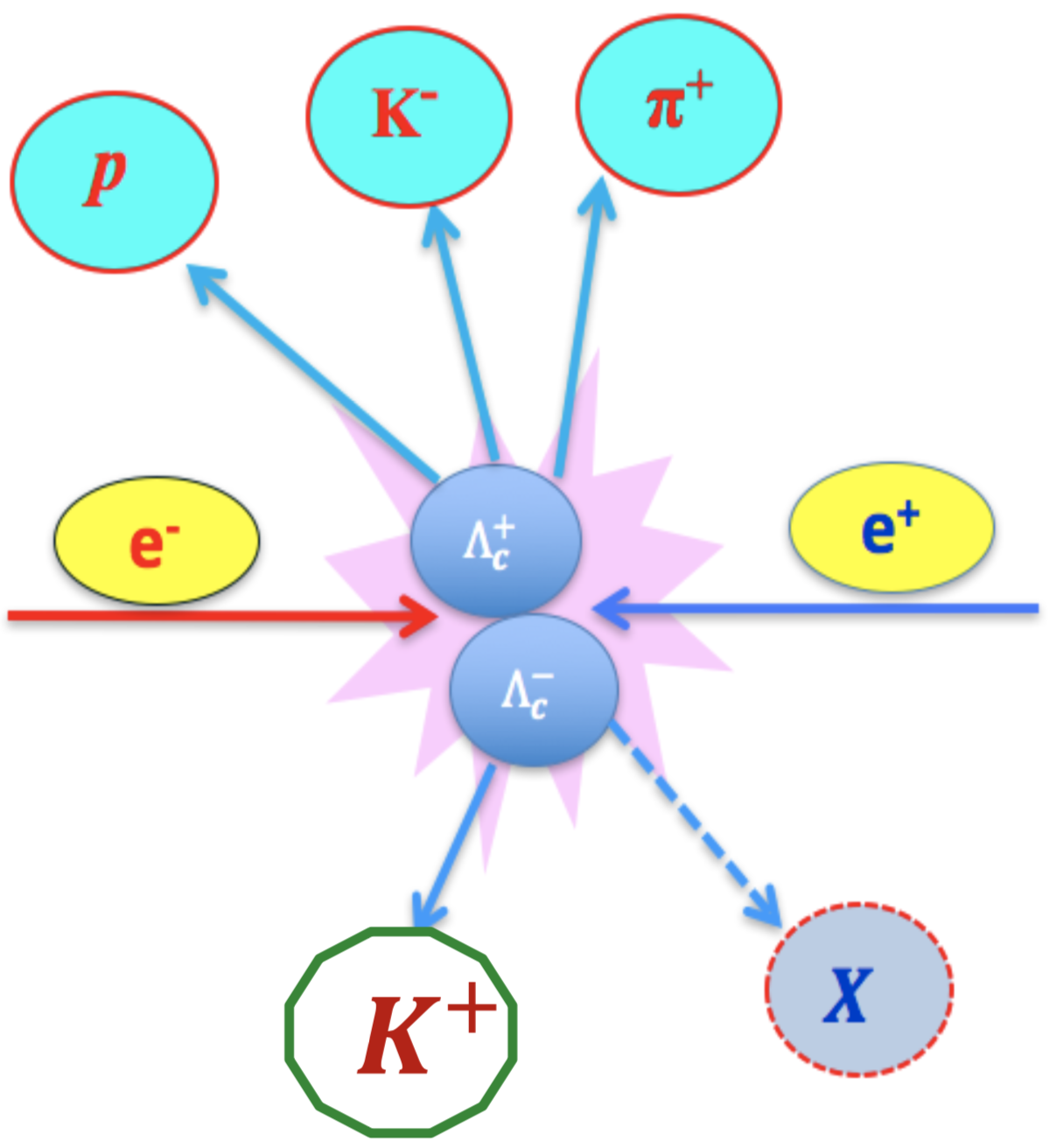 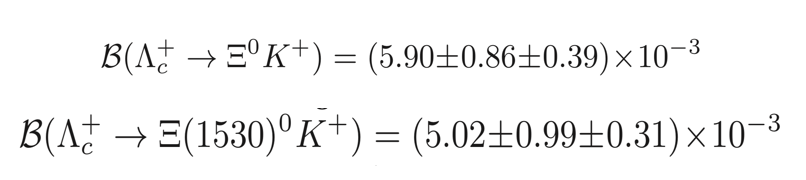 PLB 783,200 (2018)
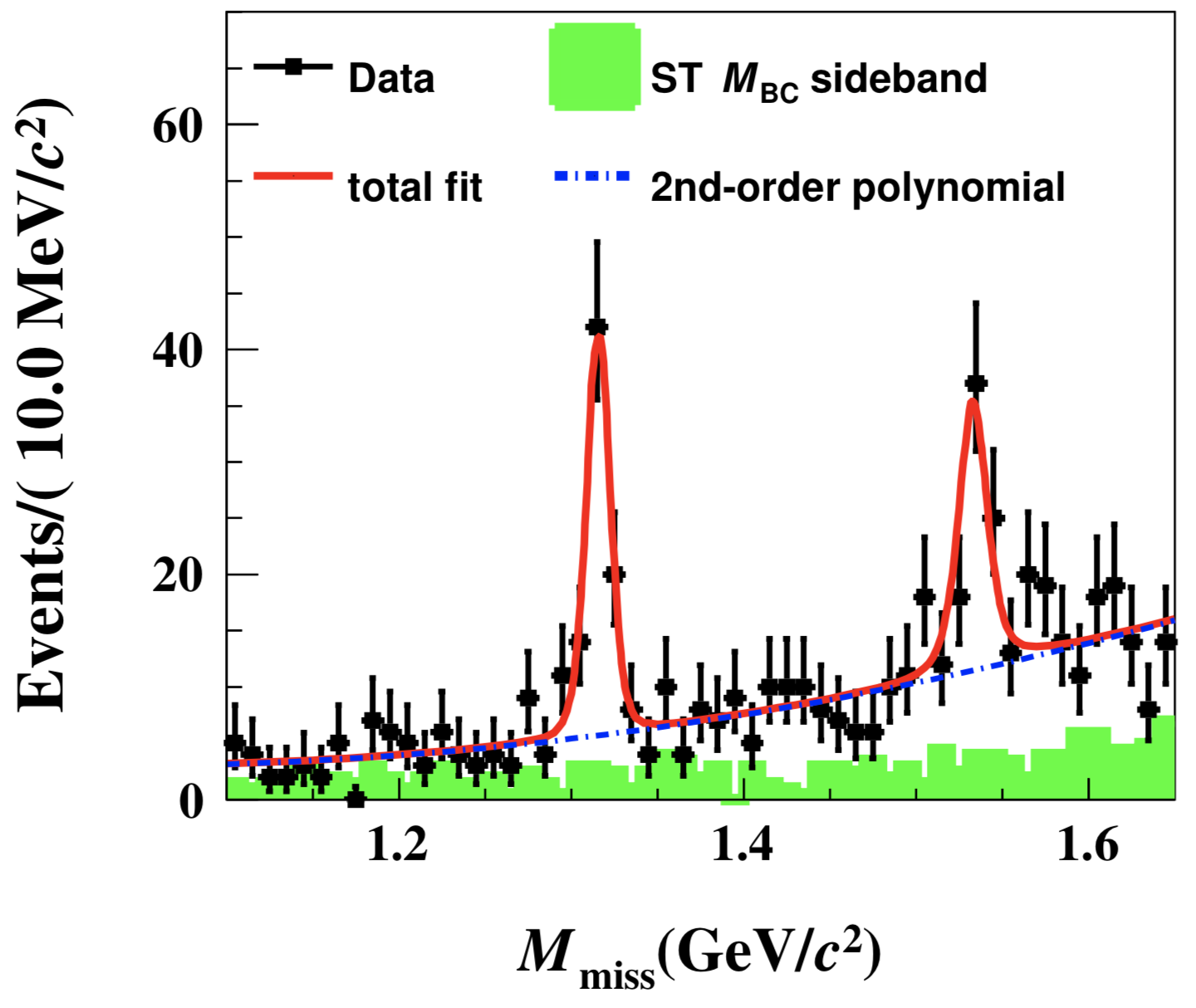 6.4σ
10.3σ
2018/11/10
23
PRL 115, 221805(2015)
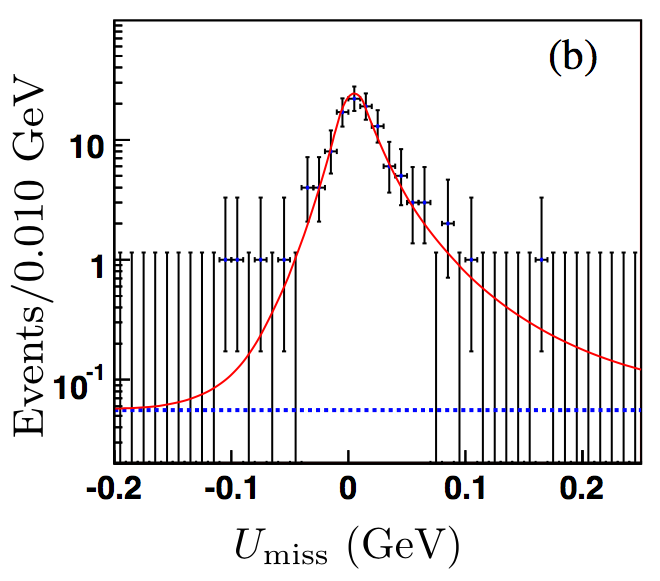 24
2018/11/10
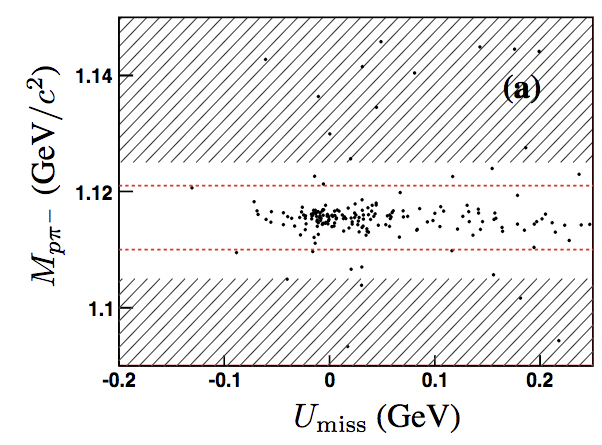 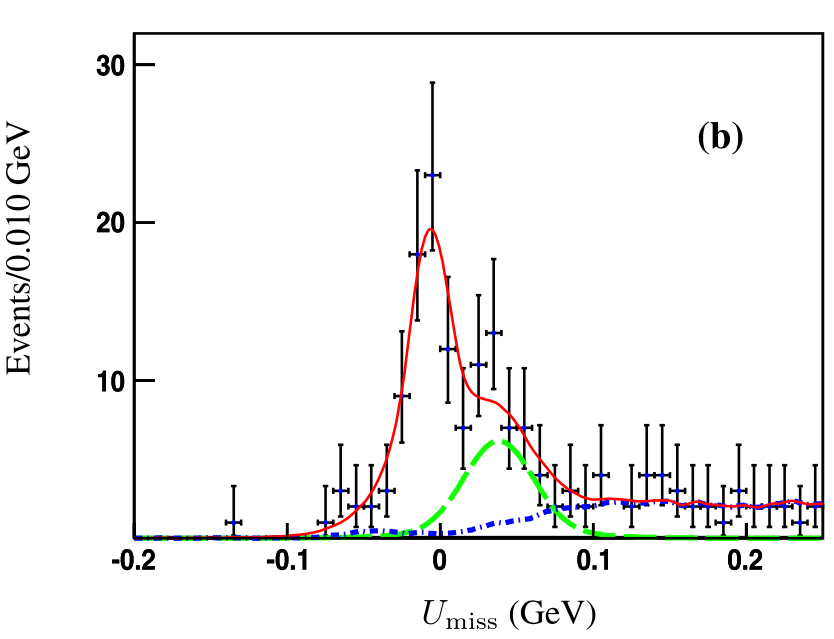 PLB 767, 42 (2017)
25
2018/11/10
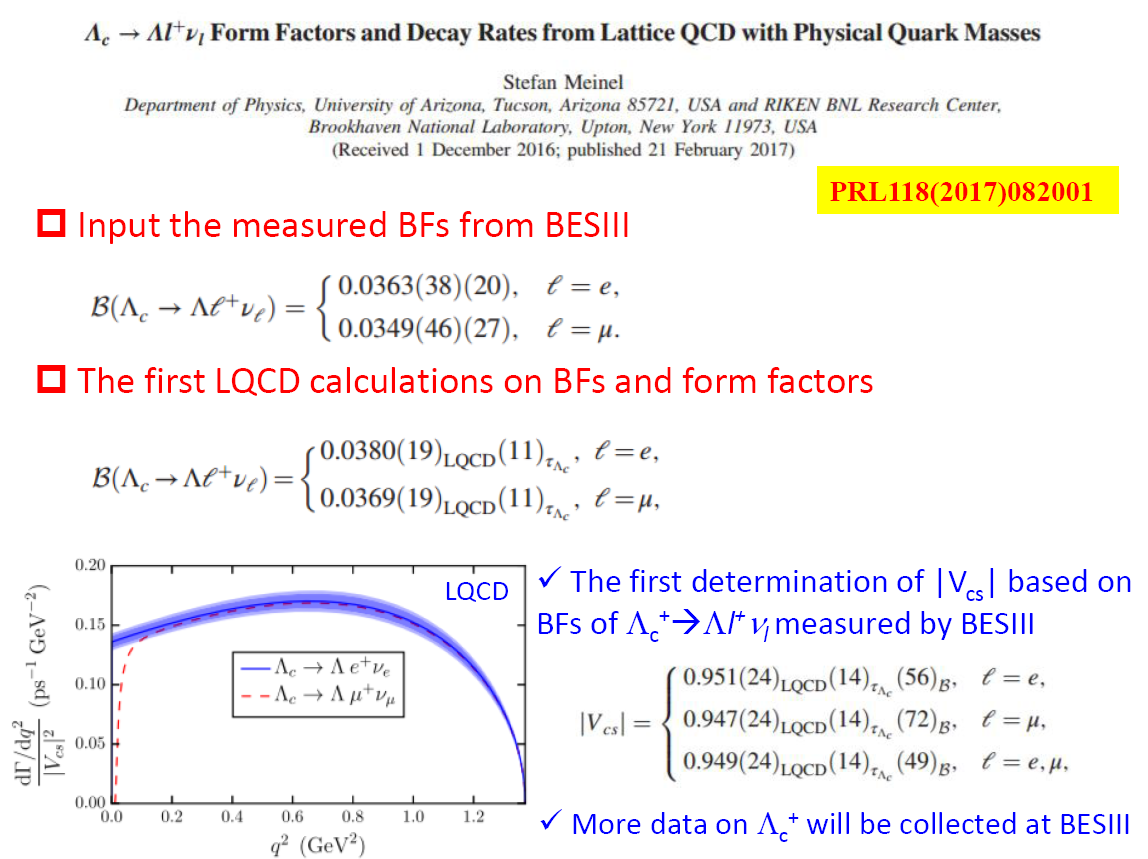 26
2018/11/10
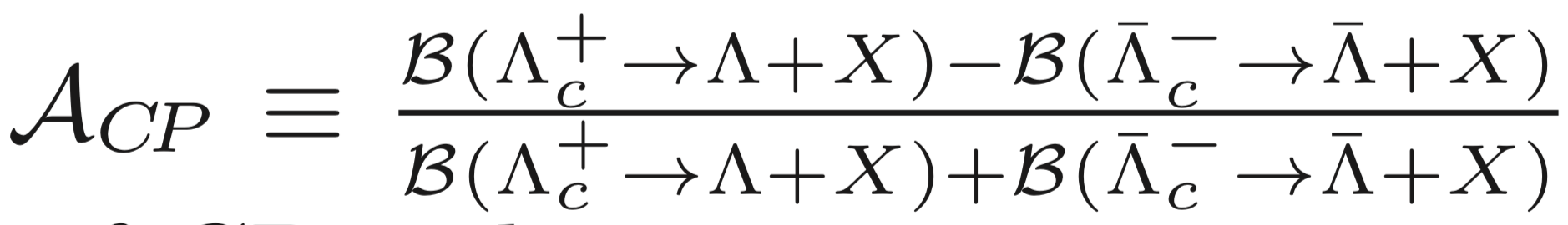 2018/11/10
27
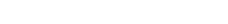 PRL 121, 062003(2018)
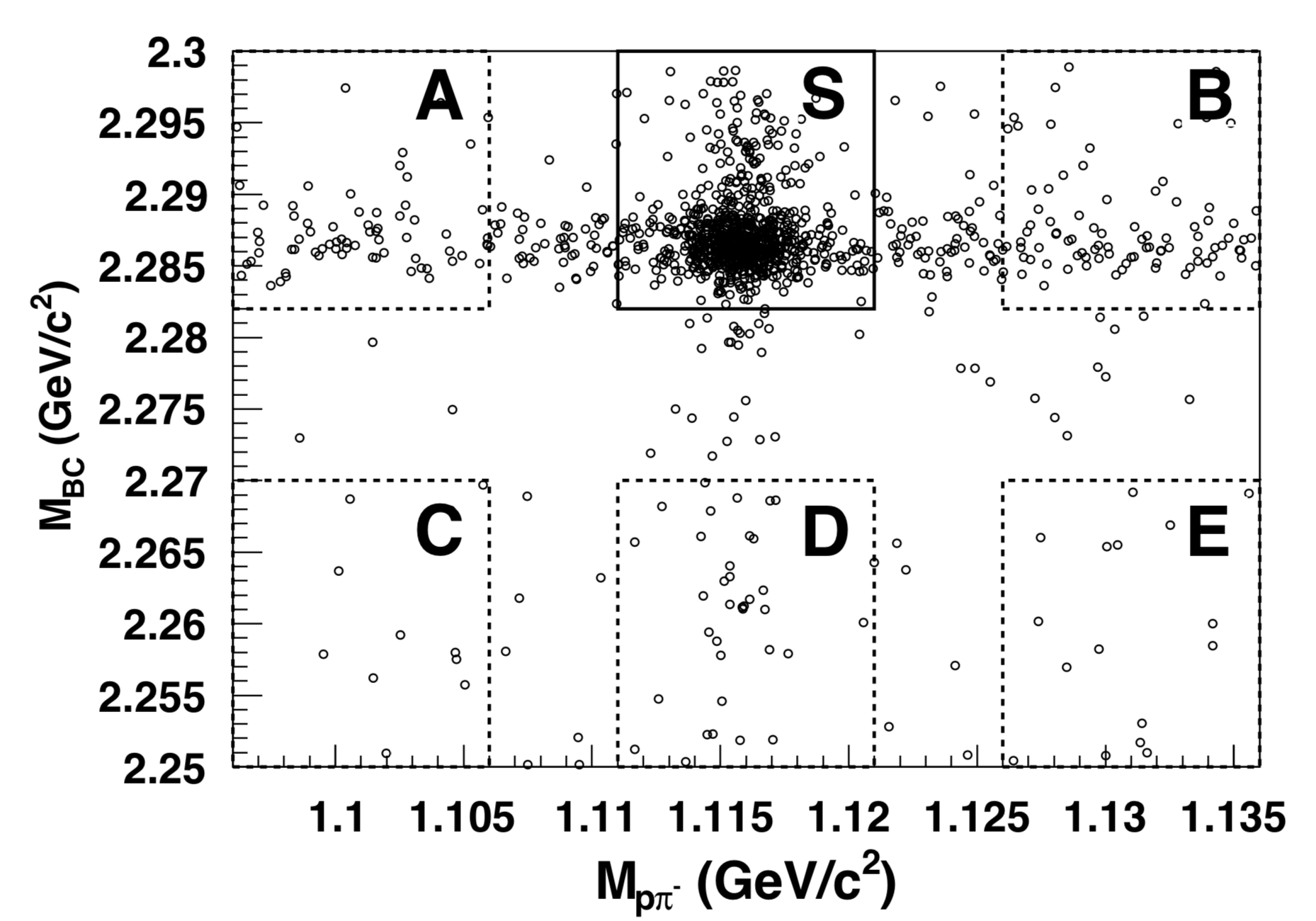 data
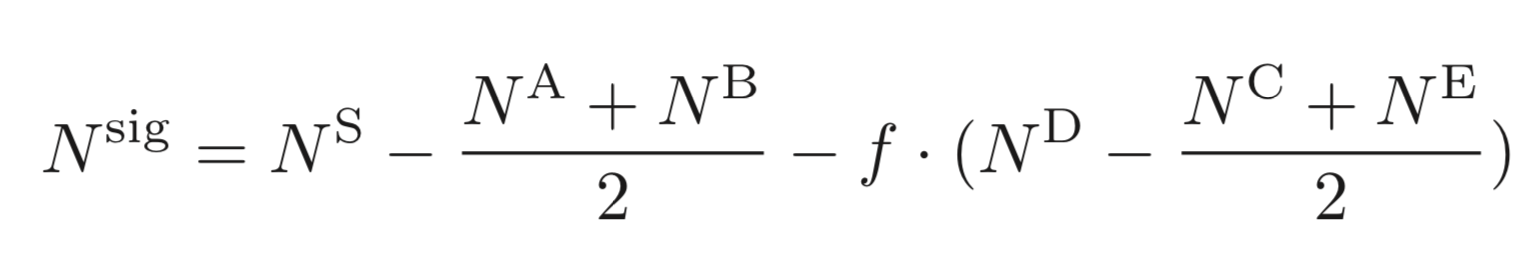 Comparison with K+X will shed light on the internal dynamics
2018/11/10
28
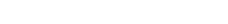 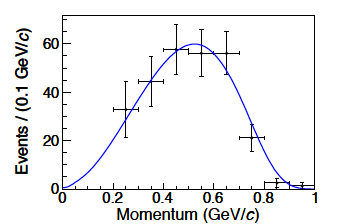 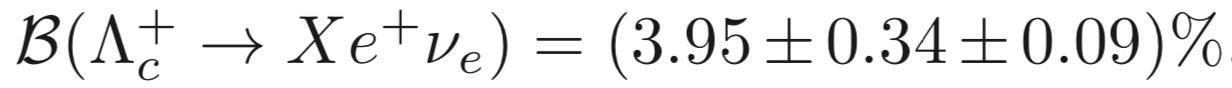 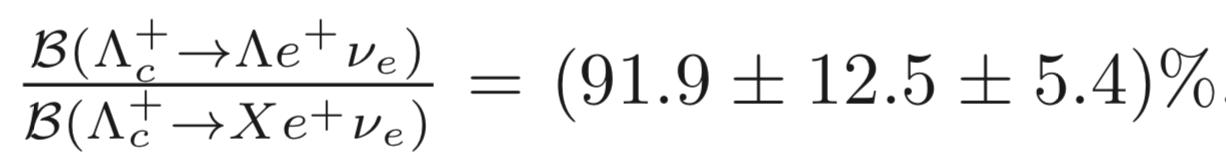 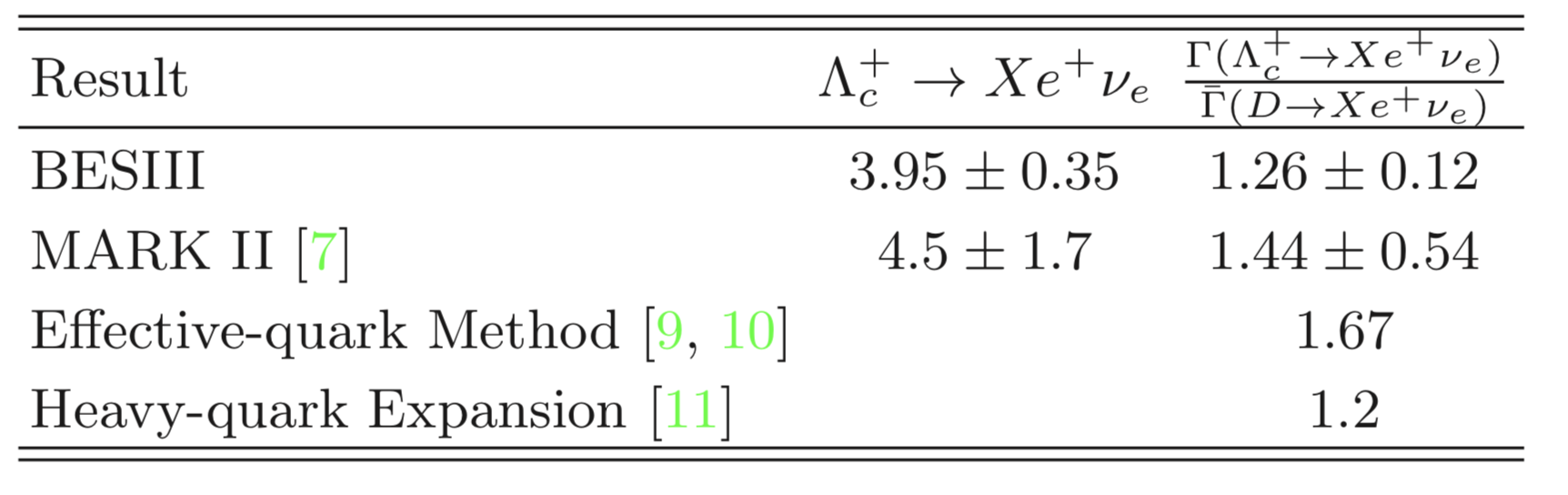 arXiv:1805.09060
29
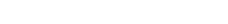 2018/11/10
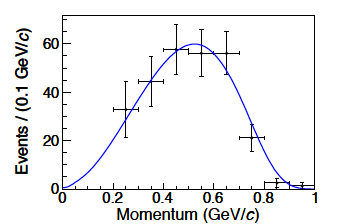 PRL 115, 221805 (2015)
arXiv:1805.09060
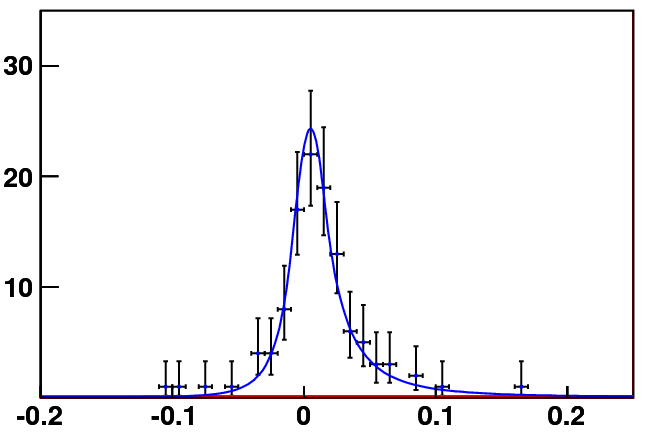 B[Lc+Le+v]=(3.630.380.20)%
B[Lc+e++X]=(4.310.4)%
Events /0.010  (GeV)
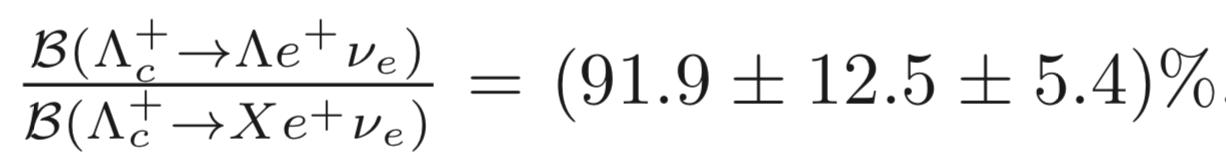 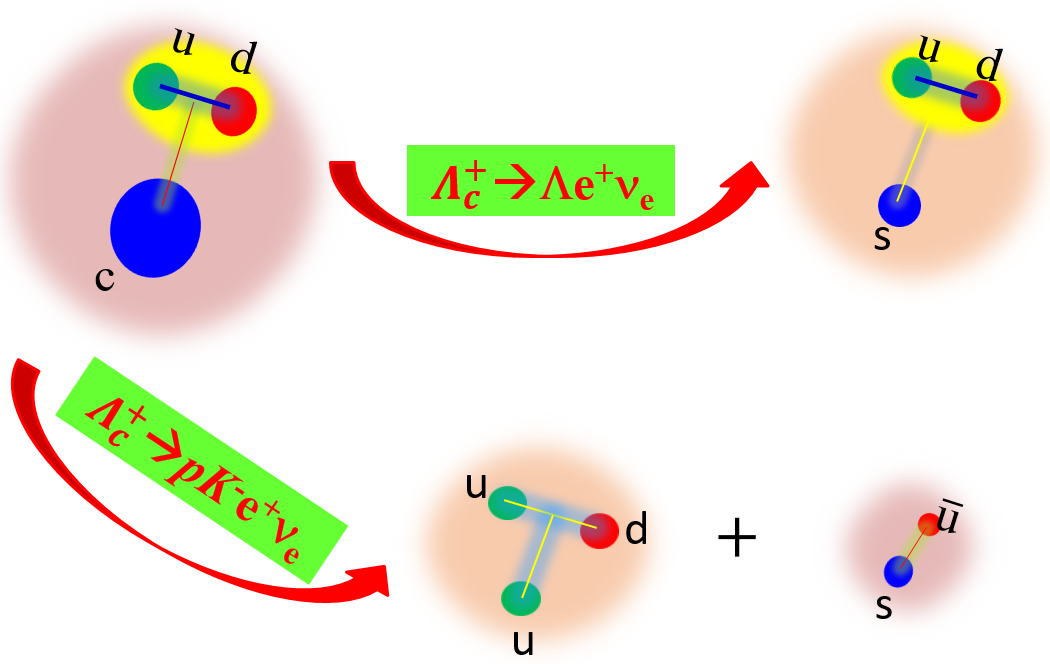 Umiss (GeV)
2018/11/10
30
The cross-section of baryon pair
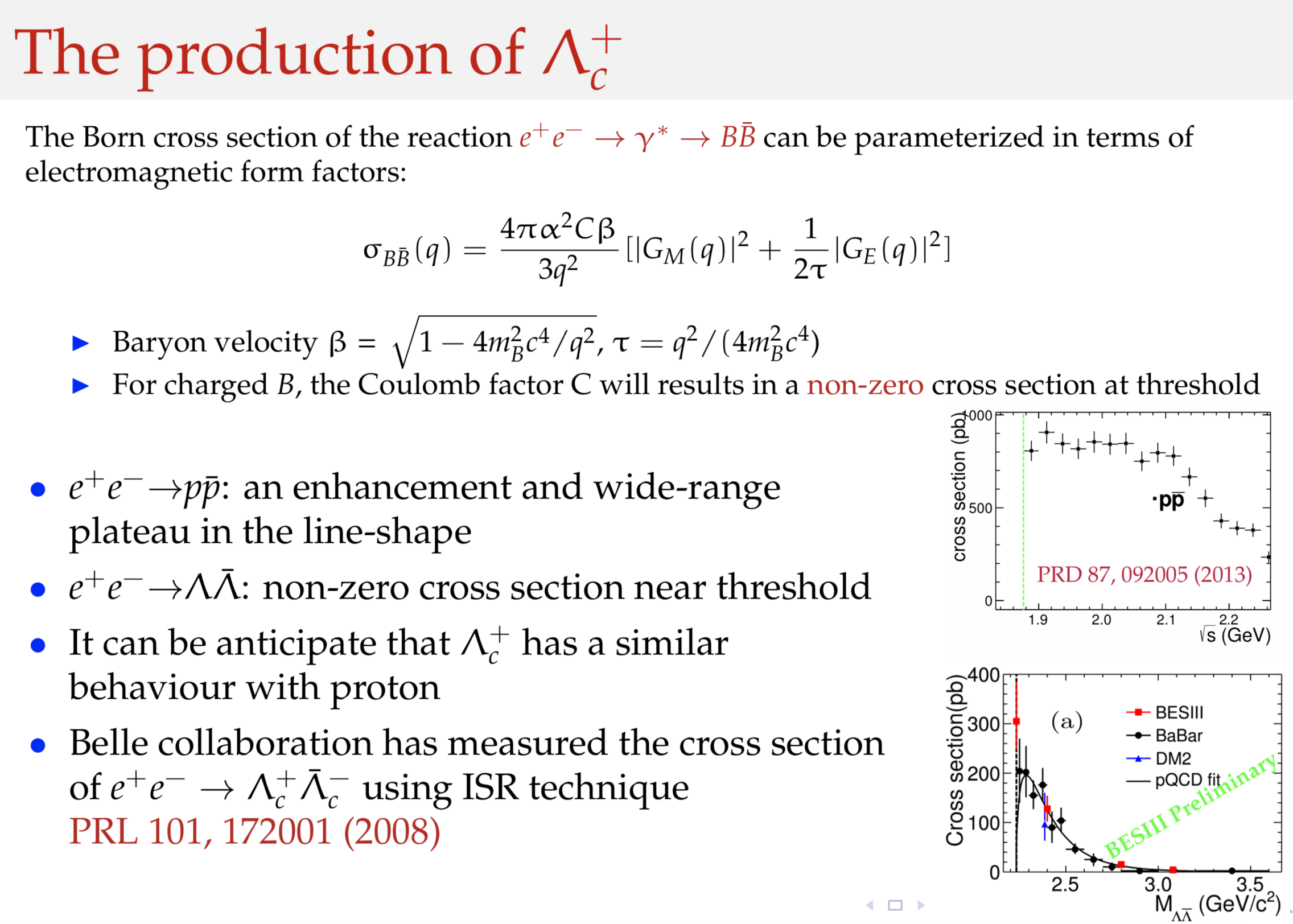 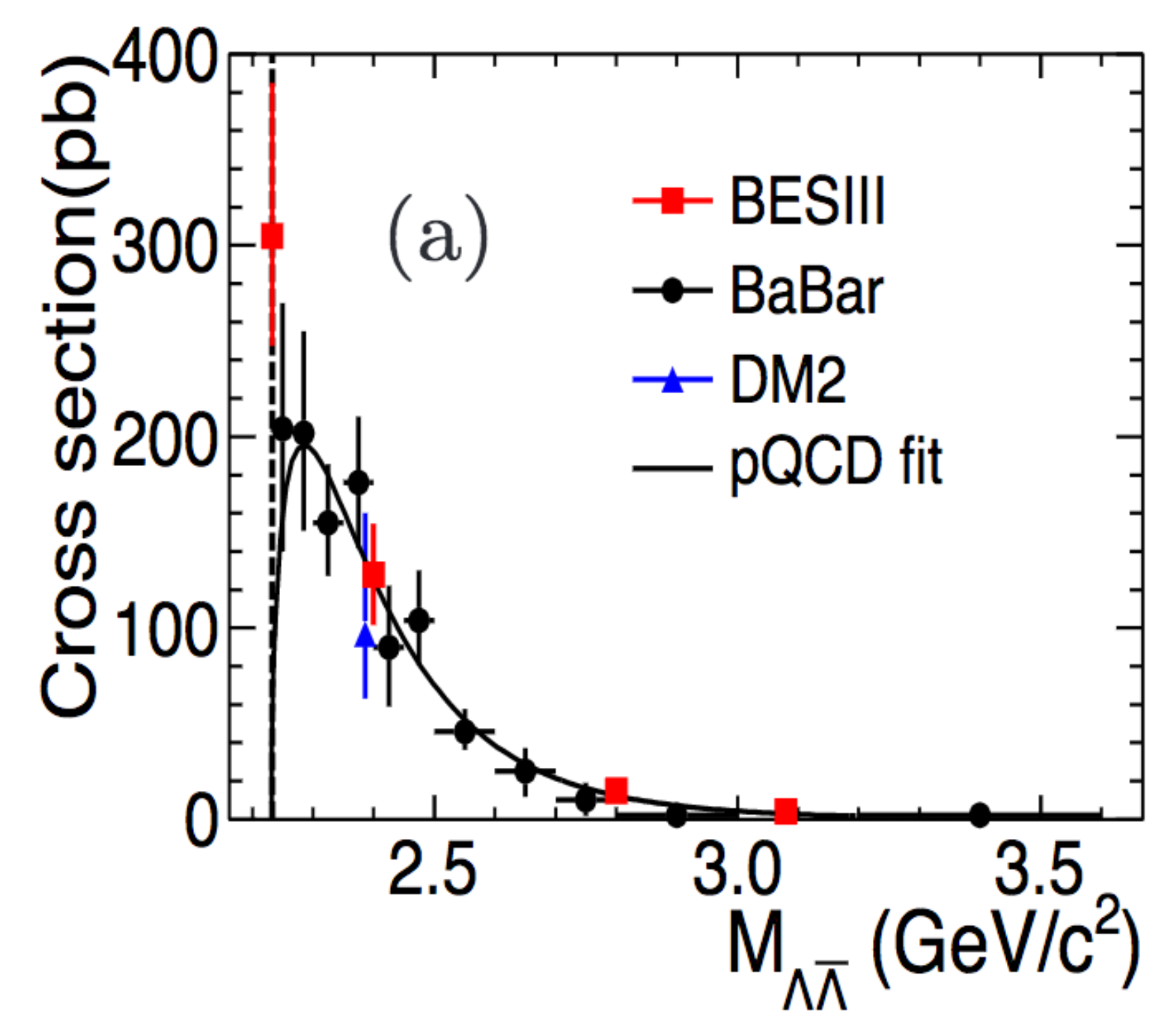 PRD97,032013(2018)
2018/11/10
31
Phys. Rev. Lett. 120, 132001 (2018).
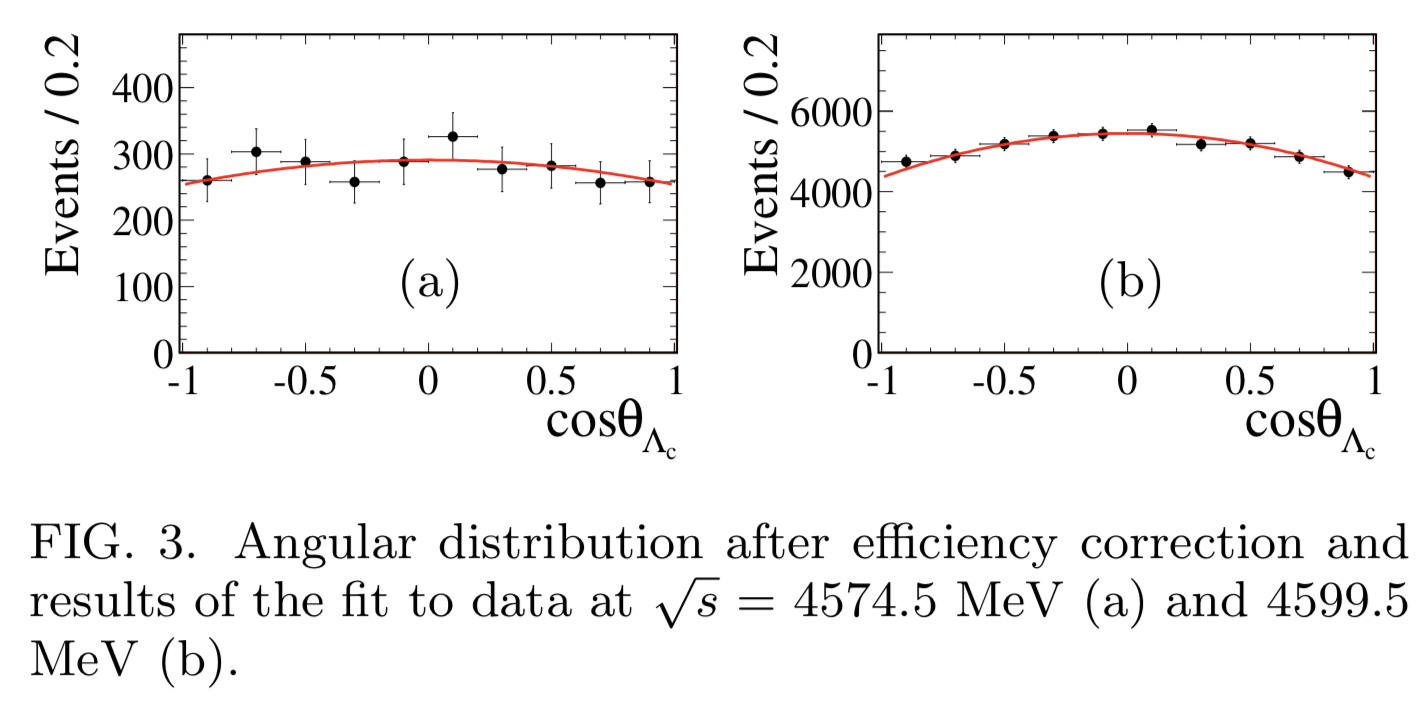 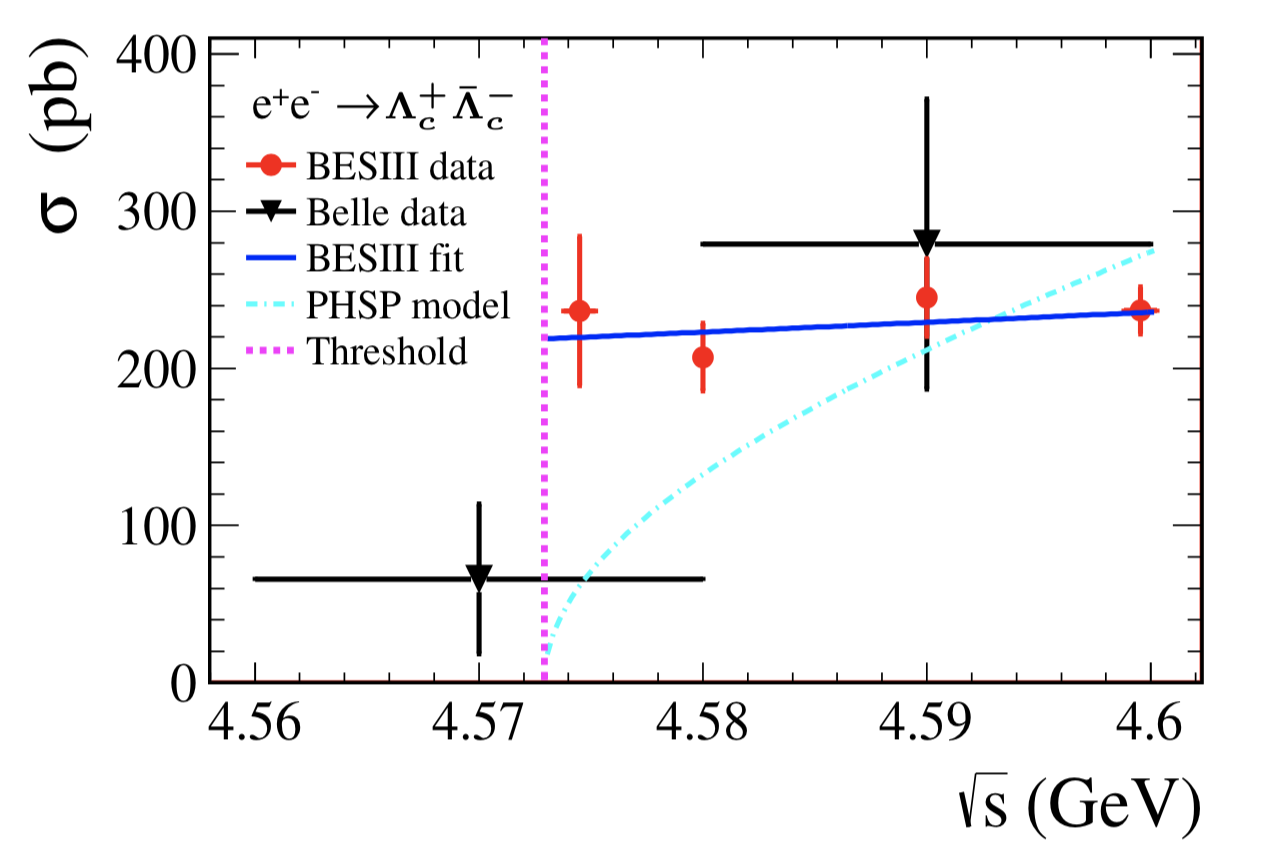 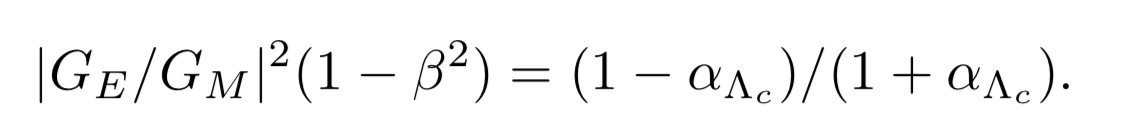 One of the most basic observables that intimately related to the internal structure of the nucleon. 
One of the most challenging questions in contemporary physics is why and how quarks are confined into hadrons. 
The electromagnetic form factors (EMFFs) have been a powerful tool in understanding the structure of nucleons.
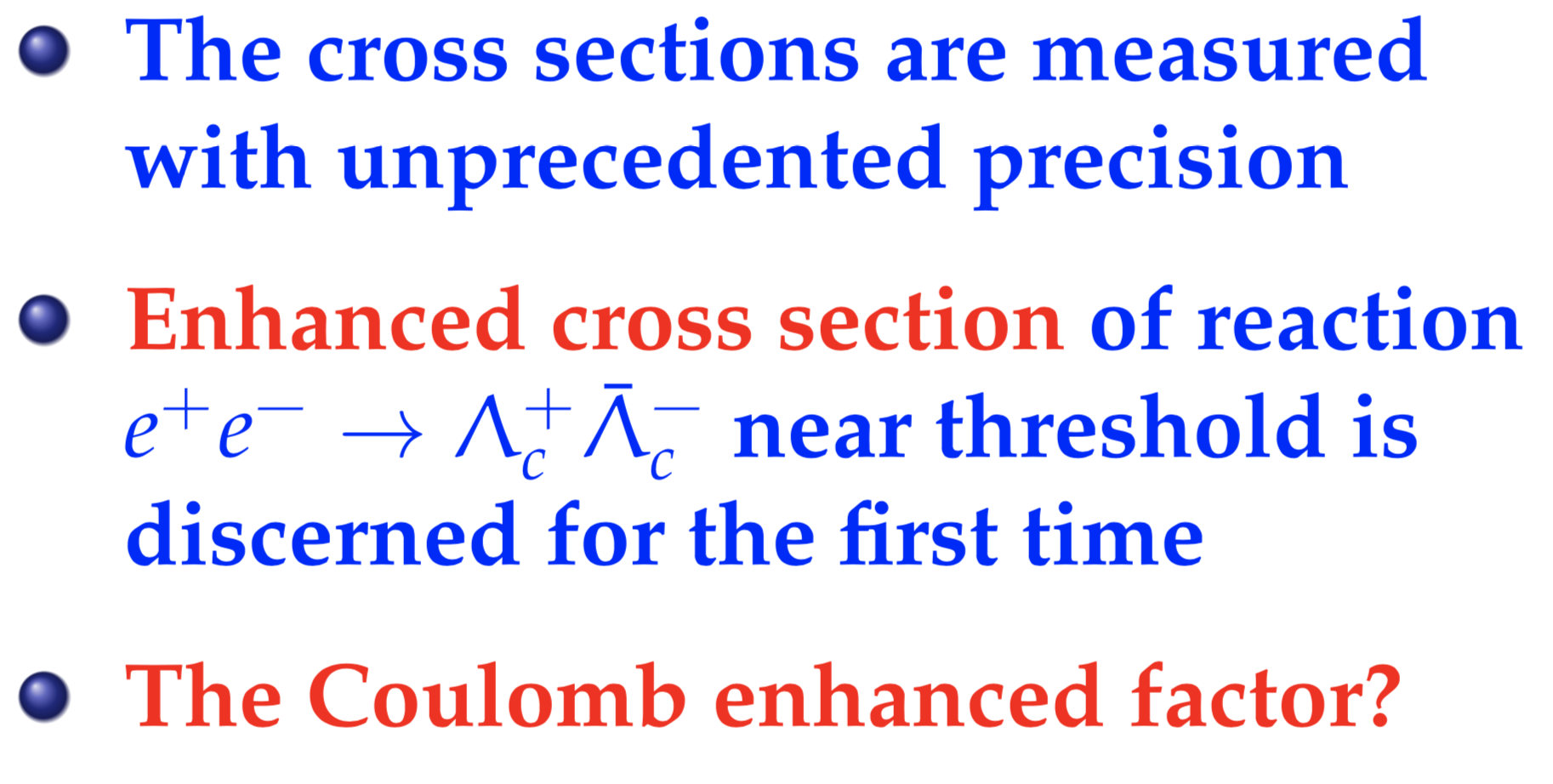 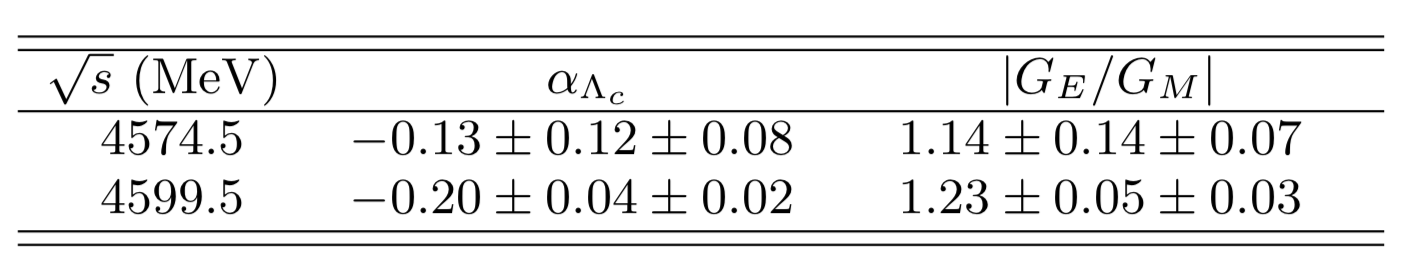 2018/11/10
32
Summary
2018/11/10
33
Prospect Charm Baryons data sample at BESIII
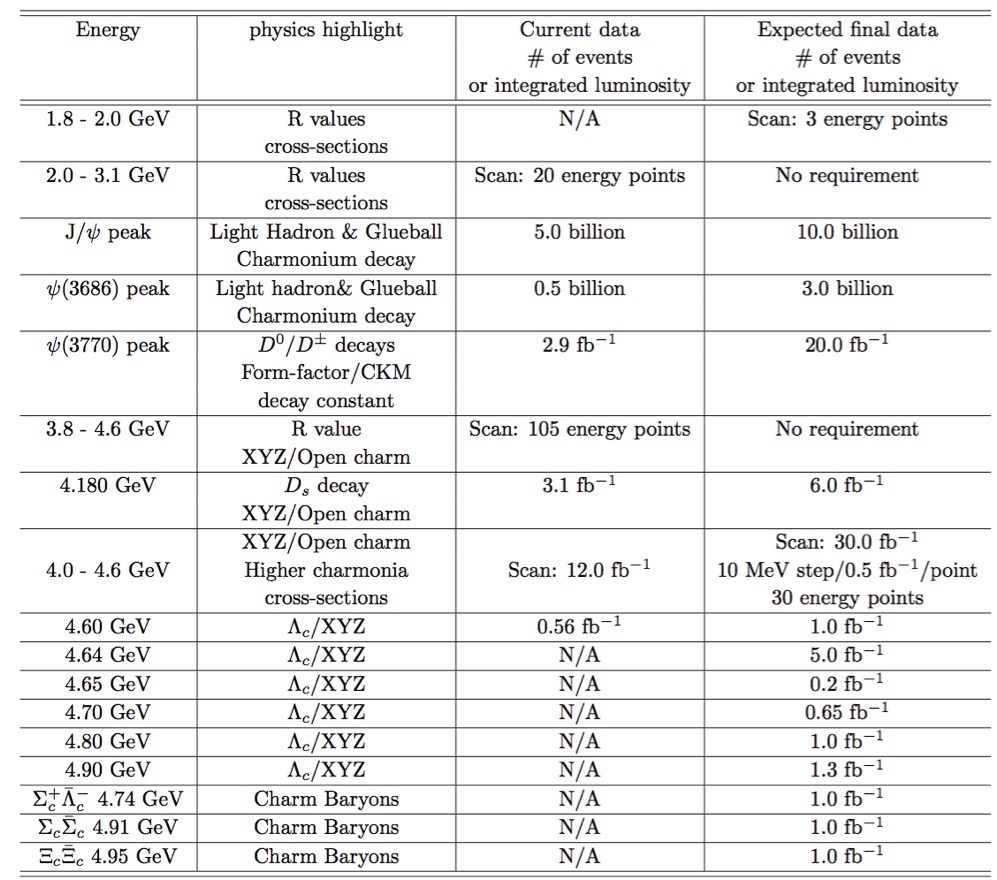 2018/11/10
34
Precision Prospects（1）
2018/11/10
35
Precision Prospects（2）
2018/11/10
36
Competition from Belle & BelleII
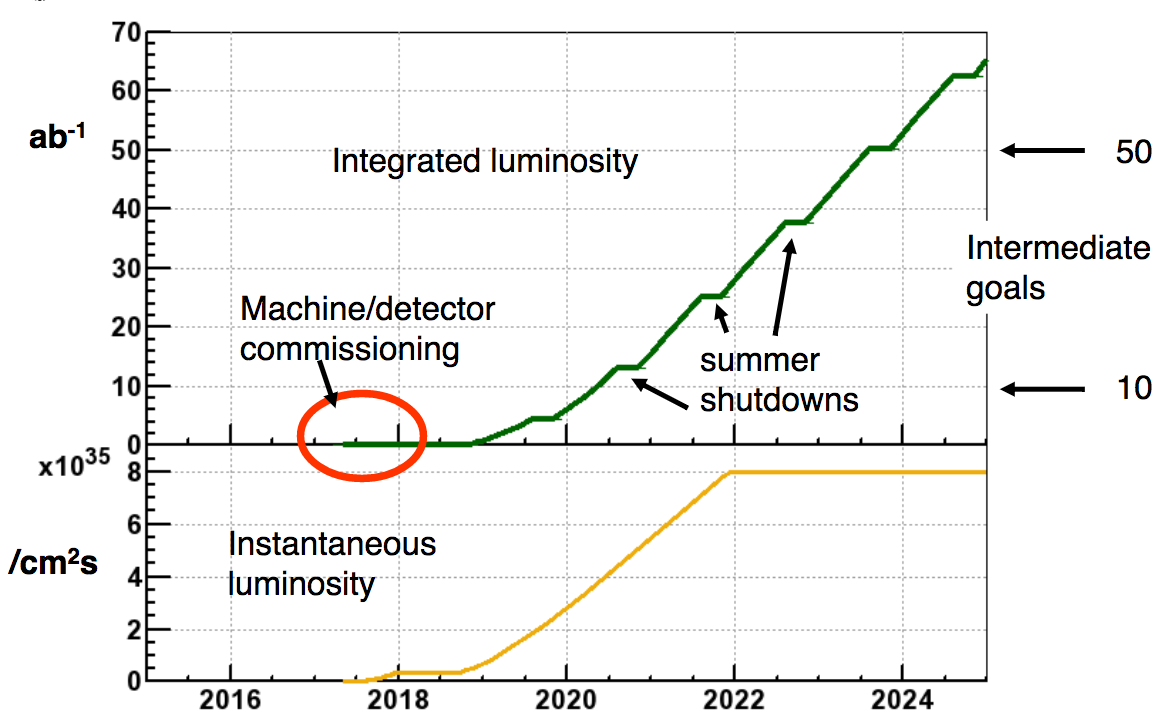 Belle, PRL113, 042002 (2014)
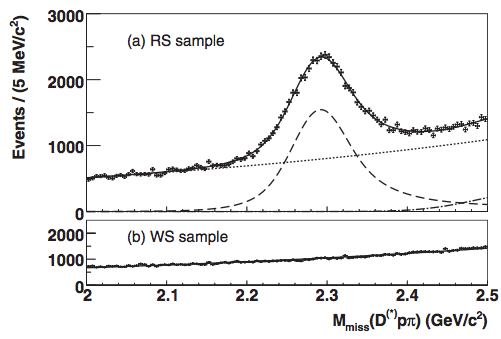 Signal tags: 36447±432@ 978/fb
2018/11/10
37
Energies go up to 5GeV
2018/11/10
38
The charmed baryon spectroscopies
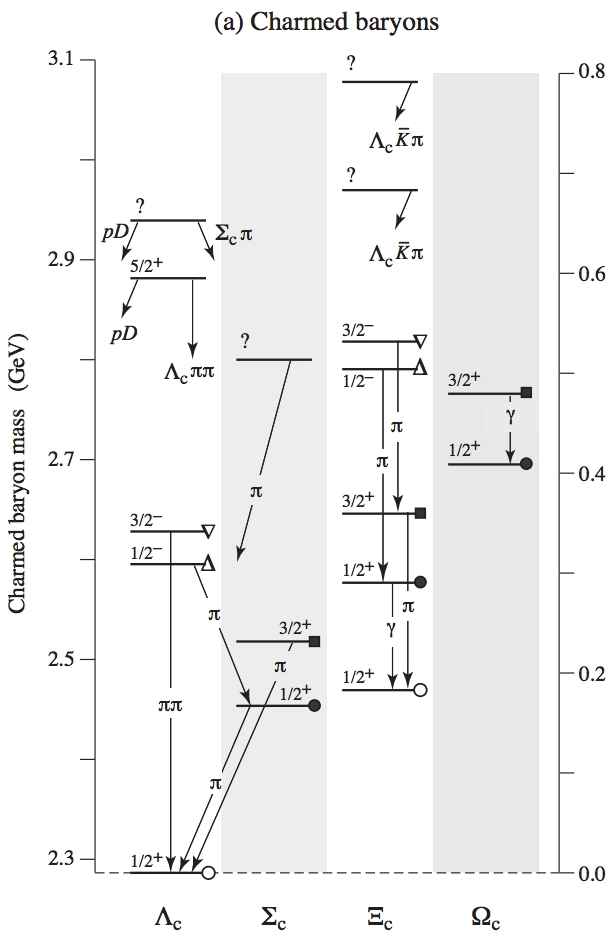 u   d
u   d
d   d
u   u
u   s
s   d
c
c
c
c
c
c
2018/11/10
39
(MeV)
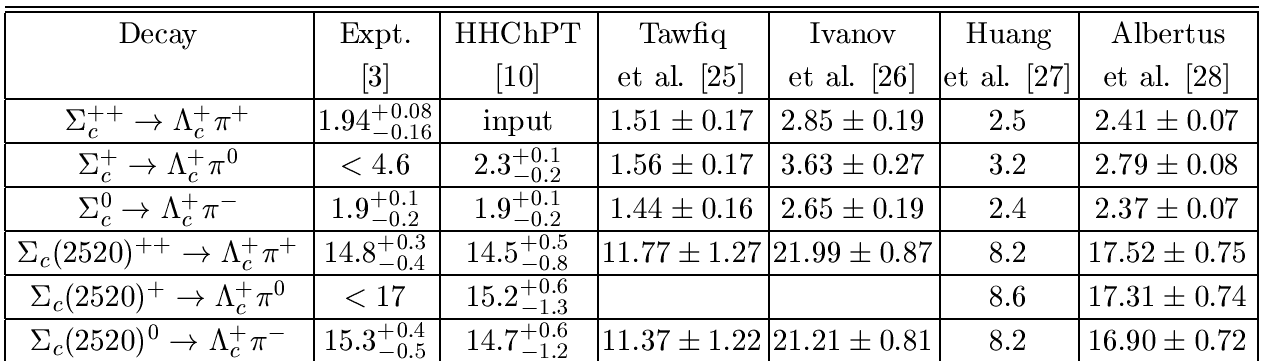 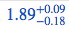 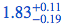 Wise; Yan et al.; Burdman, Donoghue (’92)
BESIII will search for the EM decay
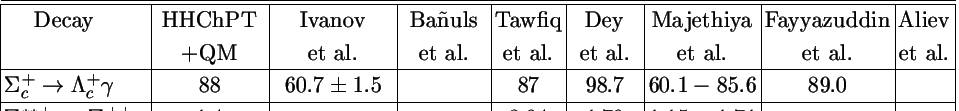 (keV)
2018/11/10
40
No absolute branching fractions have been measured/calculated
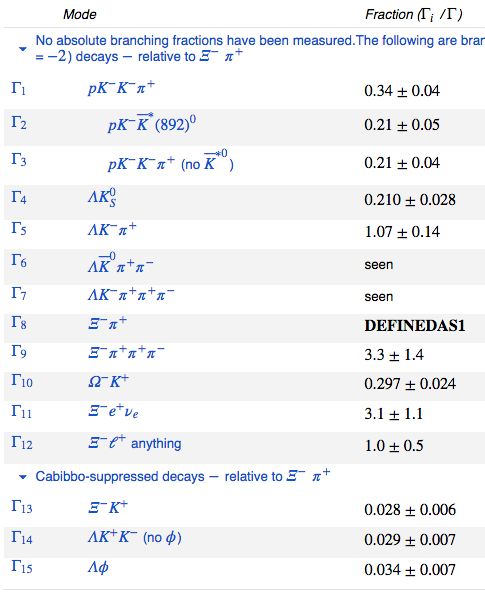 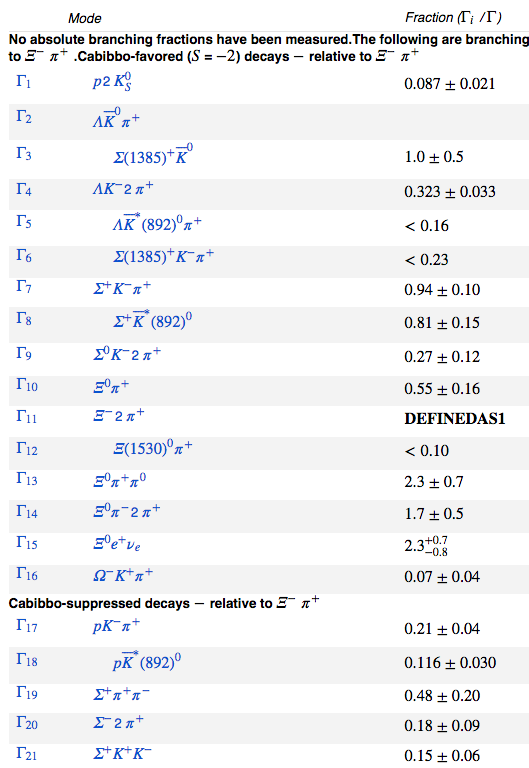 Very limited knowledge on their decays
We have opportunity to firstly fill up the decay tables
2018/11/10
41
RQM      Pole       Pole     RQM     Pole      Pole
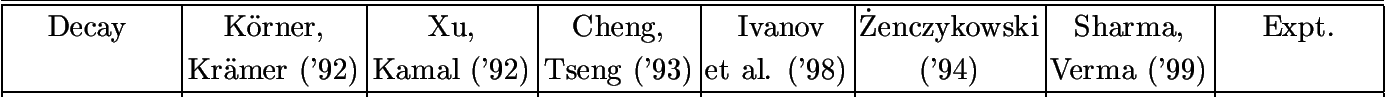 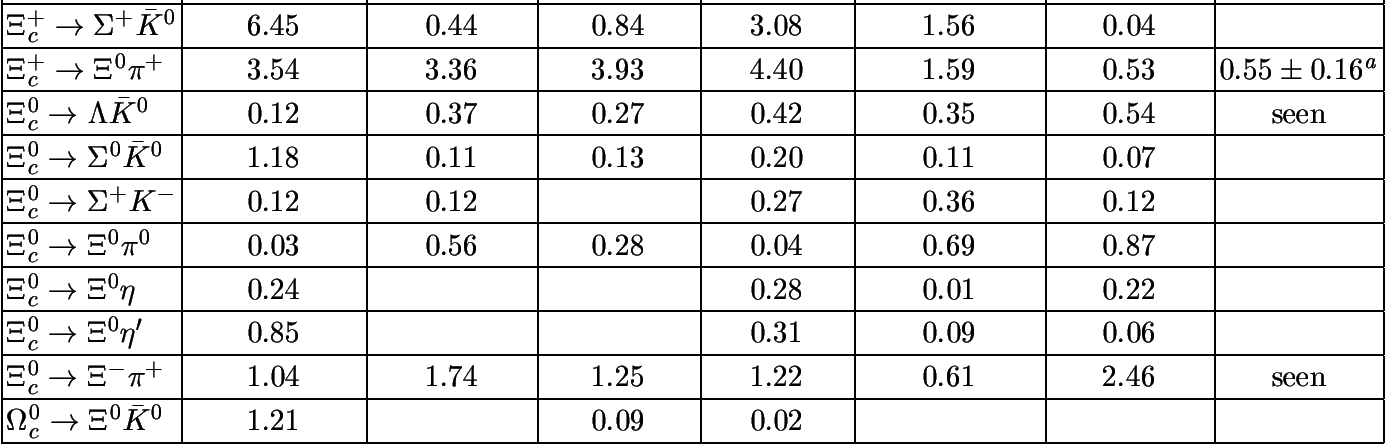 BFs of Cabibbo-allowed decays
(in units of %)
2018/11/10
42
Decay asymmetry  for Cabibbo-allowed decays
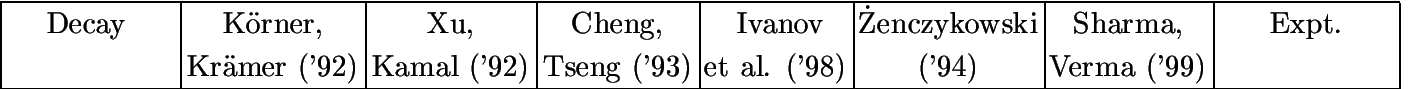 Longitudinal pol. of daughter baryon from unpol. parent baryon
         ⇒ information on the relative sign between s- and p-waves
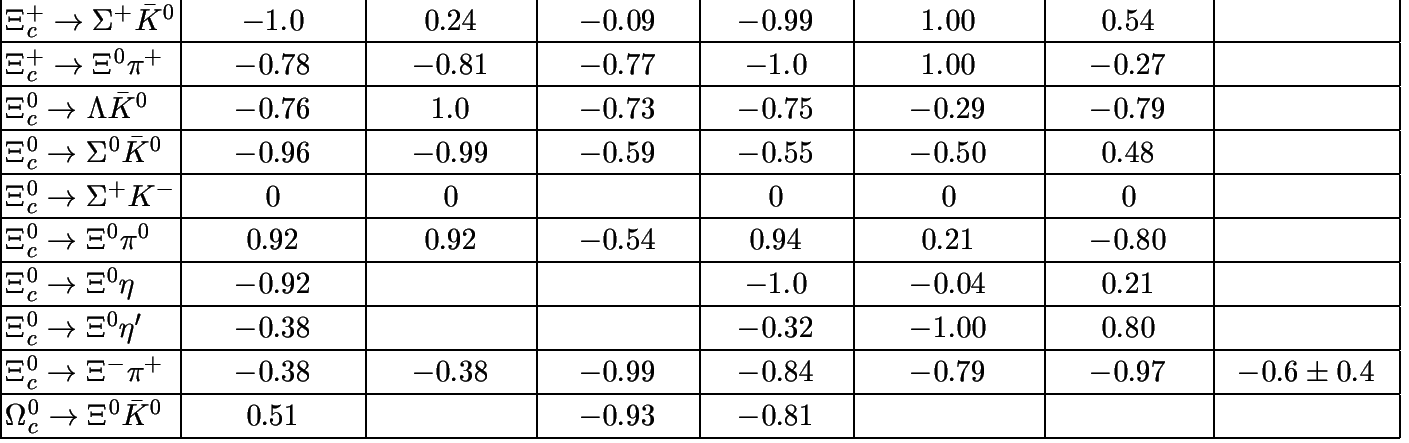 43
2018/11/10
Charm-flavor-conserving weak decays
Light quarks undergo weak transitions, while c quark behaves as a “spectator”   e.g.  c c.  Can be studied using HHChPT.
Br(c0c+-)  = 2.910-4
Br(c+c+0) = 6.710-4
can be firstly explored at BESIII
Cheng, Cheung, Lin, Lin, Yan, Yu (’92)
Semileptonic decays
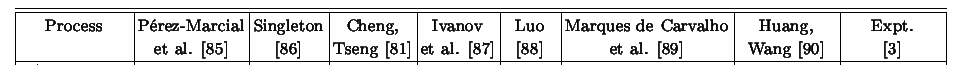 |→         NRQM         |
QSR                QSR
LFQM
RQM
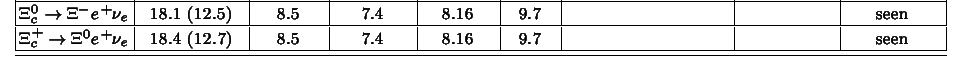 in units of 1010 s-1
2018/11/10
44
Thanks
2018/11/10
45